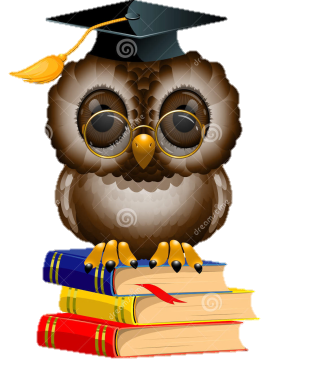 МАОУ  «Давыдовская гимназия»
Орехово-Зуевского  муниципального района
Московской области
Игра
[10]
«БОЙ СМЕКАЛИСТЫХ 
ПО ГЕОМЕТРИИ»
(по теме «Начальные 
геометрические сведения») 
7 класс
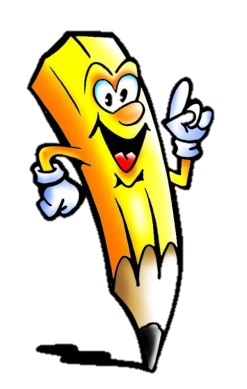 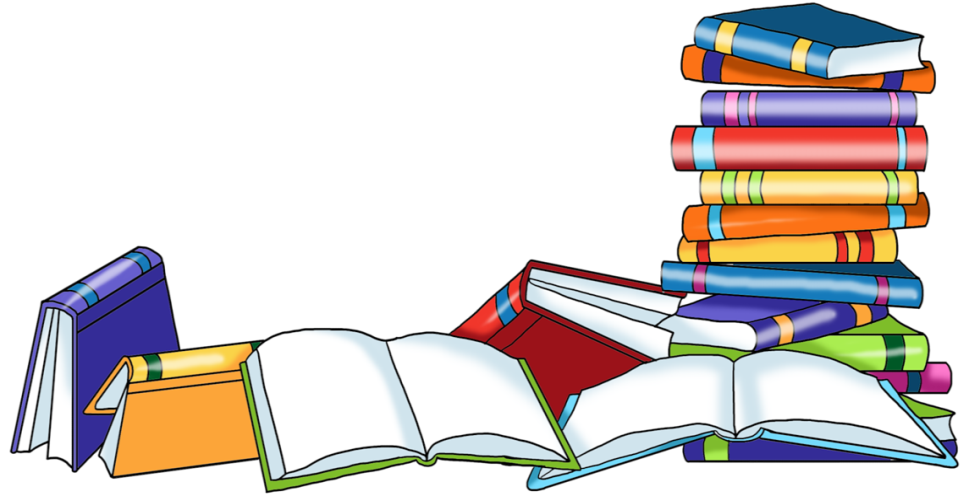 Авторы: 
Владимирова Ольга Григорьевна, 
Кирьянова Галина Михайловна,
Сахарова Лидия Ивановна
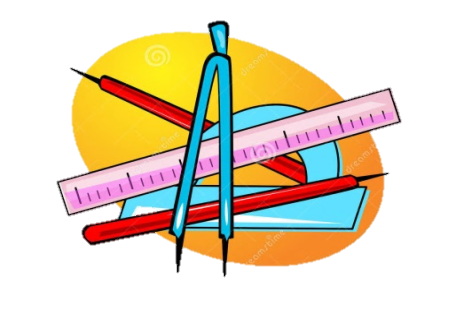 [17]
[13]
[7]
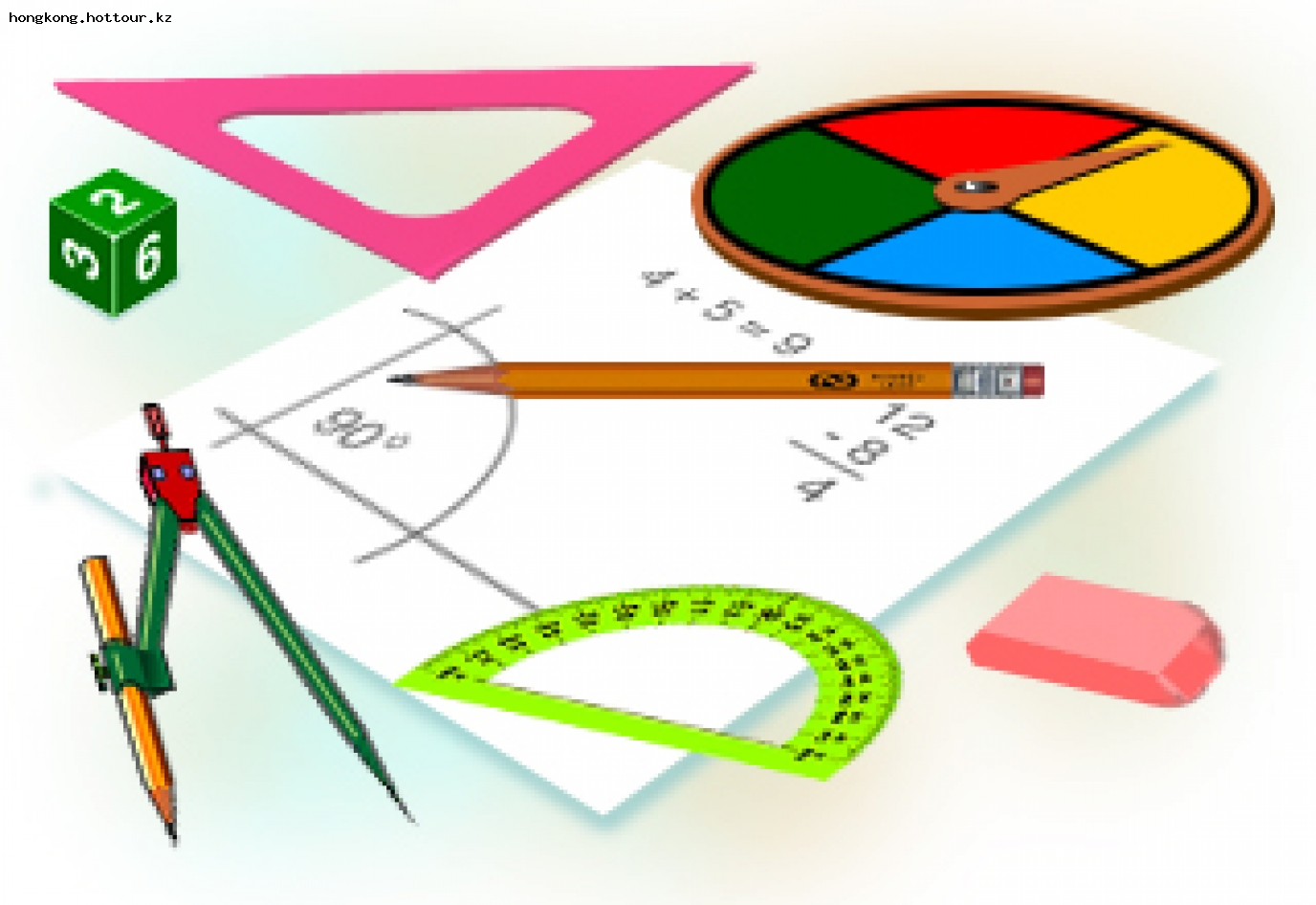 Геометрия является самым могущественным средством для изощрения наших умственных способностей и даёт нам возможность правильно мыслить и рассуждать.                                                  /Г.Галилей/
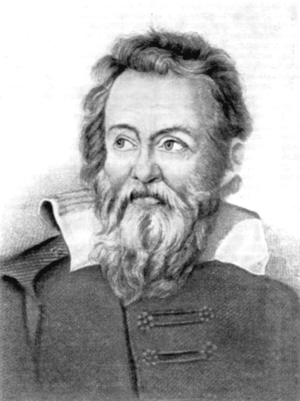 [12]
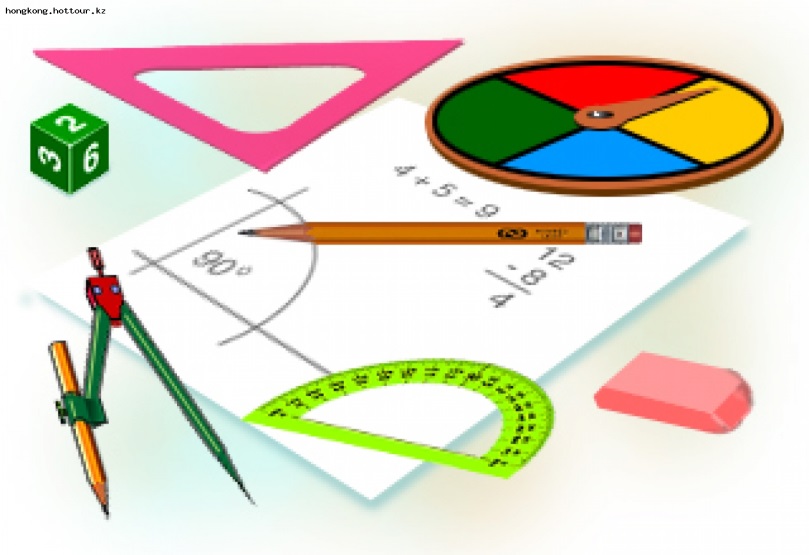 [5]
[6]
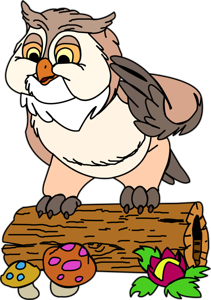 1  ТУР
[10]
1
5
2
4
3
6
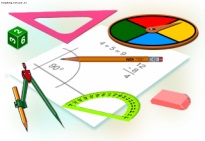 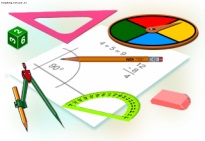 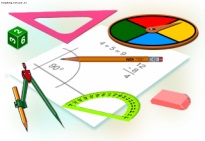 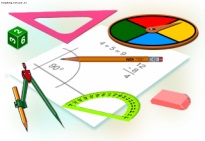 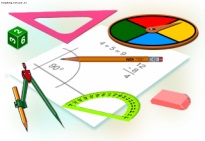 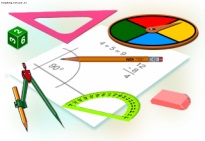 8
7
12
10
9
11
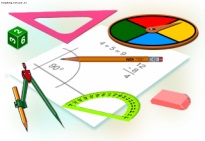 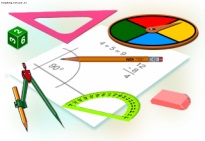 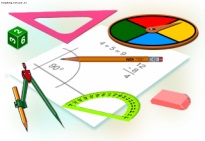 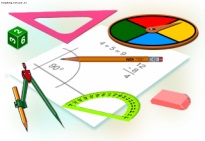 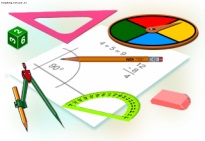 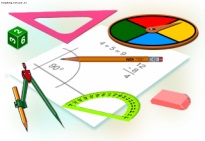 17
14
13
15
18
16
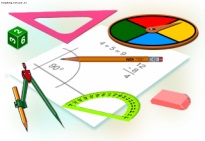 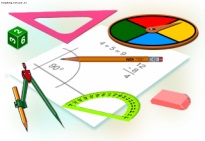 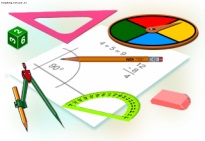 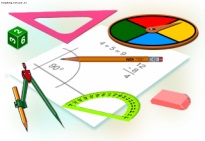 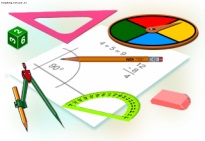 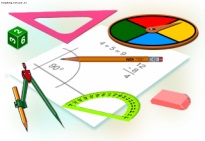 [6]
2 тур
№1
Сколько прямых можно провести через две точки?
[1]
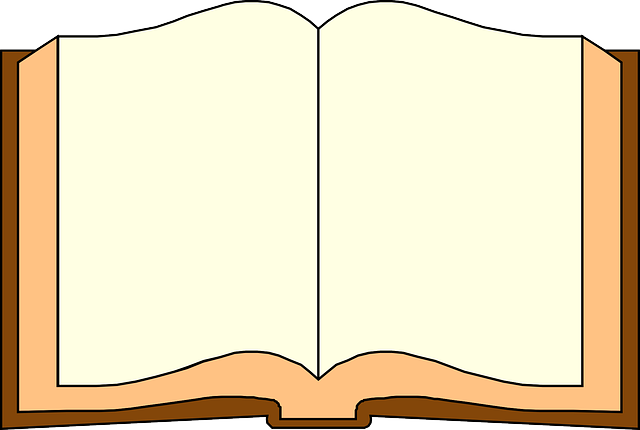 Через любые две точки можно провести прямую, и притом только одну.
В
А
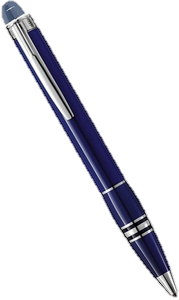 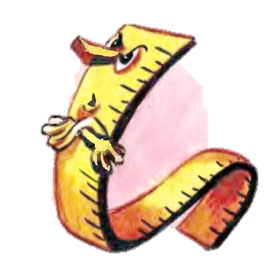 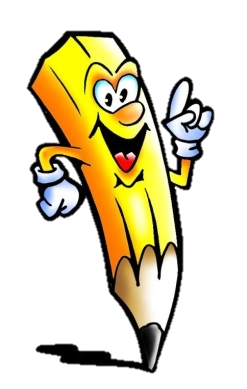 [14]
[19]
1 тур
2 тур
[13]
[16]
№2
Сколько общих точек могут иметь две прямые?
[1]
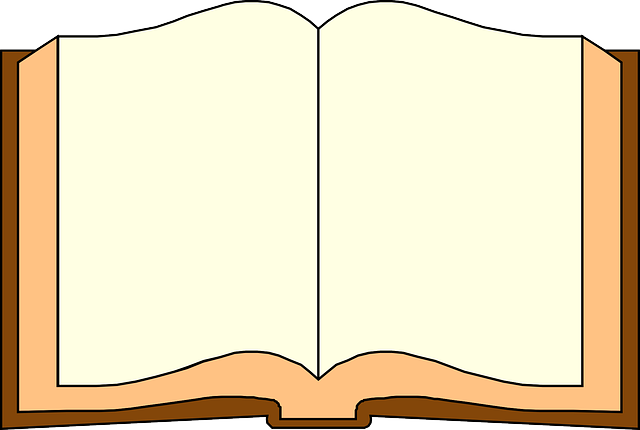 a
А
Две прямые  либо имеют только одну общую точку, либо не имеют общих точек.
b
m
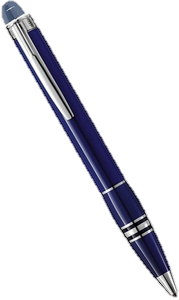 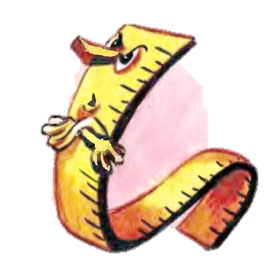 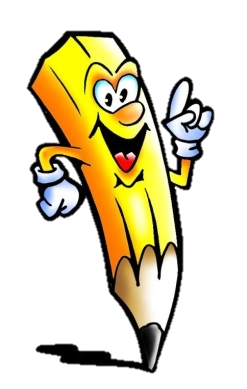 n
[14]
[19]
1 тур
2 тур
[13]
[16]
№3
Дайте определение отрезка.
[1]
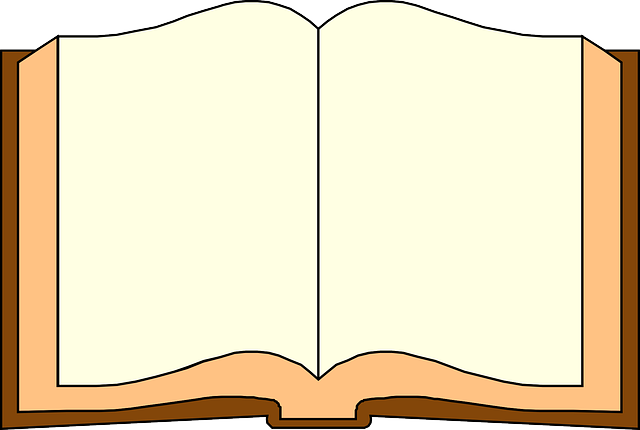 В
Отрезок – часть прямой, ограниченная двумя точками.
А
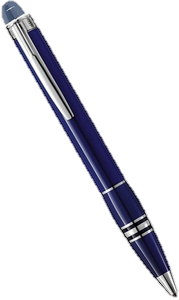 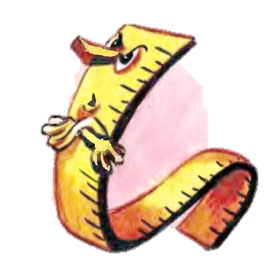 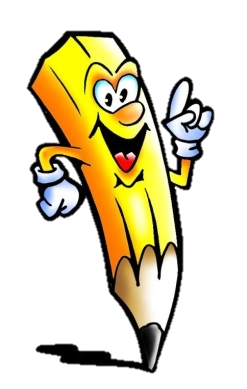 [14]
[19]
1 тур
2 тур
[13]
[16]
№4
Дайте определение луча.
[1]
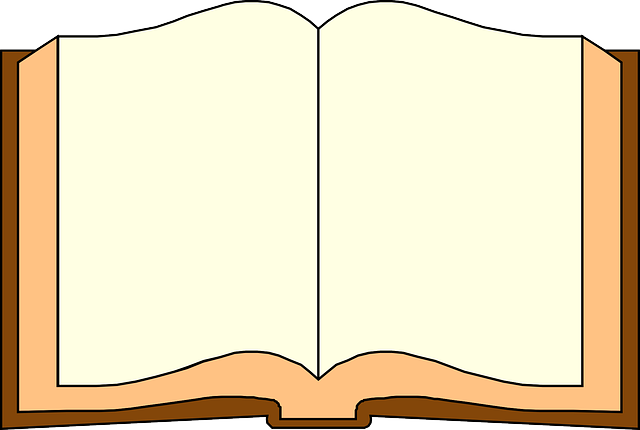 В
Луч – часть прямой, ограниченная одной точкой.
А
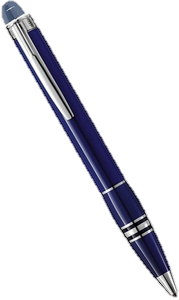 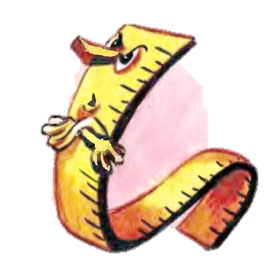 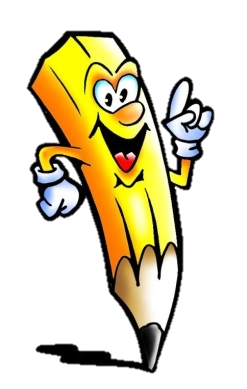 [14]
[19]
1 тур
2 тур
[13]
[16]
№5
Какая фигура называется углом?
[1]
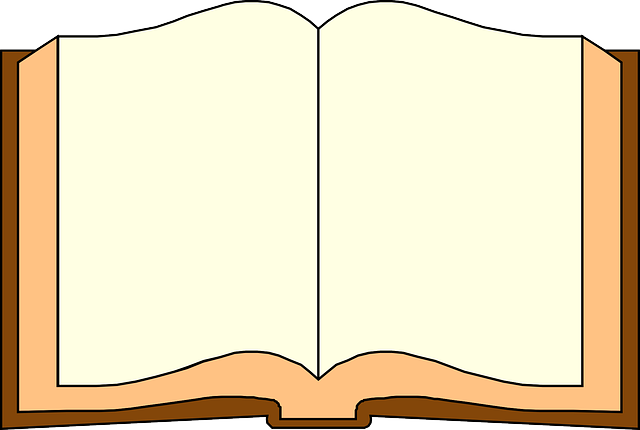 Угол – это геометрическая фигура, которая состоит из точки и двух лучей исходящих из данной точки.
А
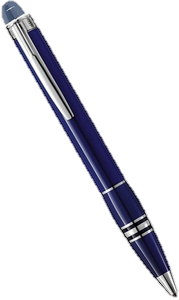 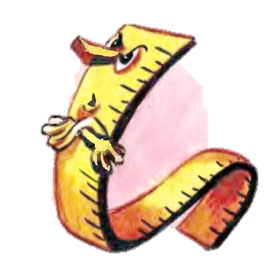 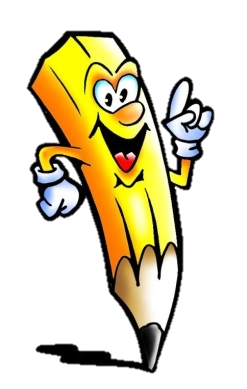 [14]
[19]
1 тур
2 тур
[13]
[16]
№6
Какой угол называется развёрнутым?
[1]
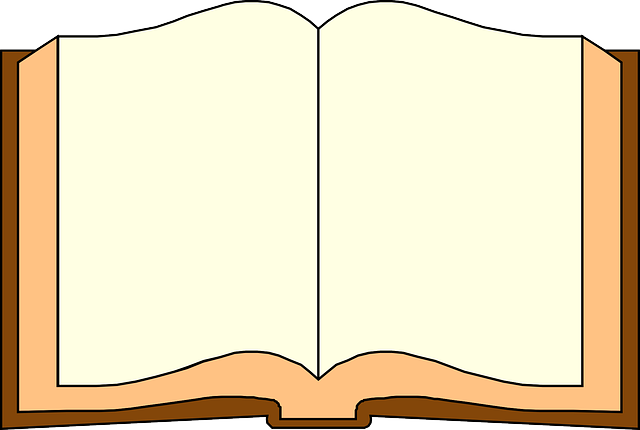 Угол называется развернутым, если обе его стороны лежат на одной прямой.
А
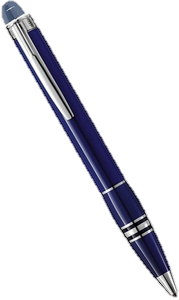 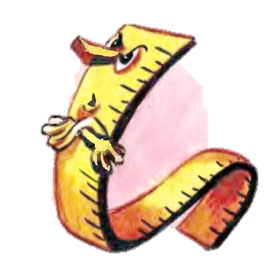 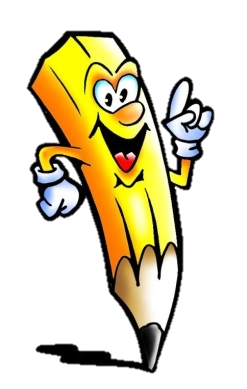 [14]
[19]
1 тур
2 тур
[13]
[16]
№7
Какие фигуры называются равными?
[1]
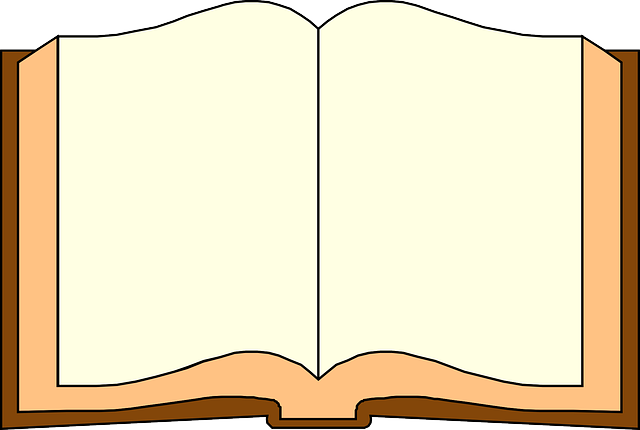 Две геометрические фигуры называются равными, если их можно совместить наложением.
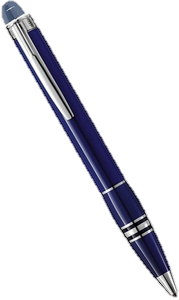 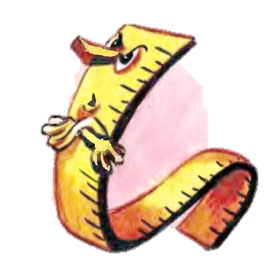 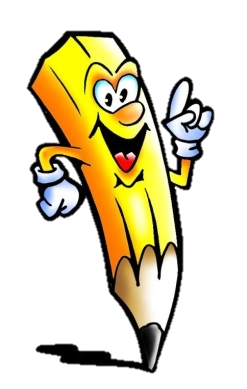 [14]
[19]
1 тур
2 тур
[13]
[16]
№8
Какая точка называется серединой отрезка?
[1]
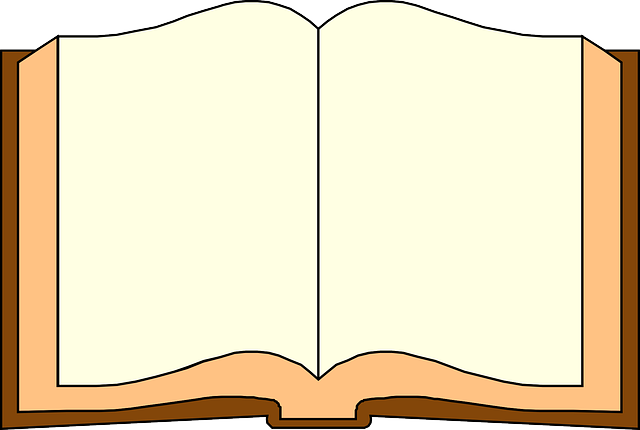 Точка отрезка, делящая его пополам, т. е. на два равных отрезка, называется серединой отрезка.
О
В
А
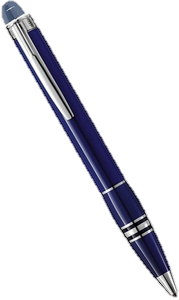 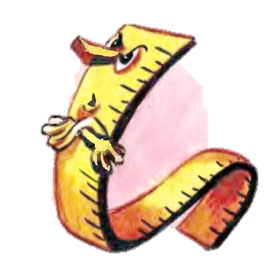 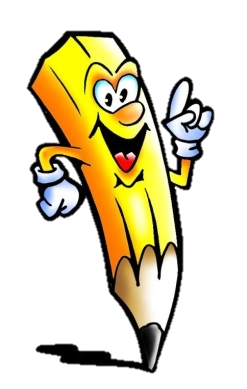 [14]
[19]
1 тур
2 тур
[13]
[16]
№9
Какой луч называется биссектрисой угла?
[1]
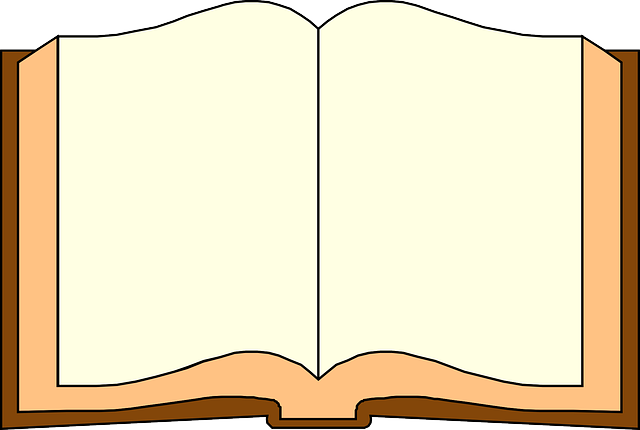 Луч, исходящий из вершины угла и делящий его на два равных угла, называется биссектрисой угла.
А
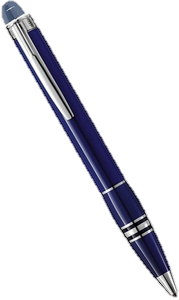 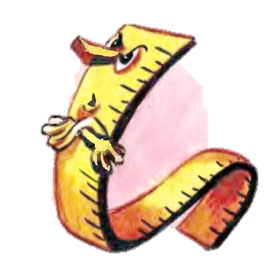 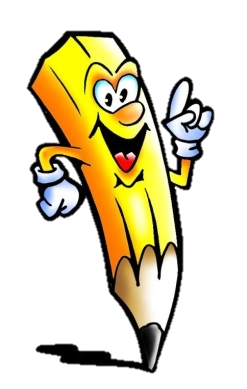 [14]
[19]
1 тур
2 тур
[13]
[16]
№10
Что такое градусная мера угла?
[1]
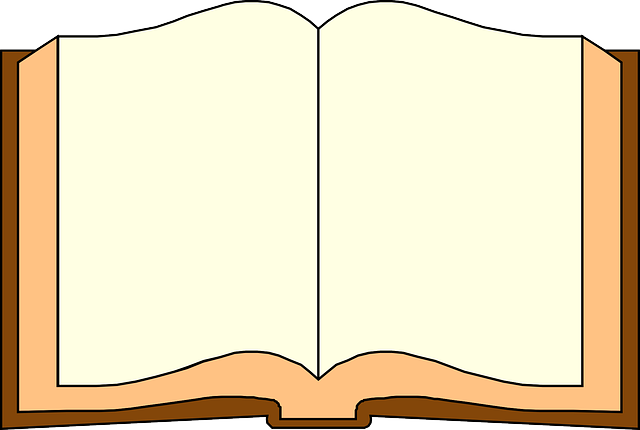 Положительное число, которое показывает, сколько раз градус и его части укладываются в данном угле, называется градусной мерой угла.
А
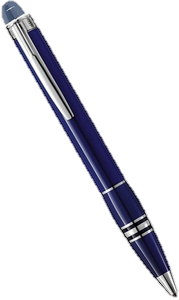 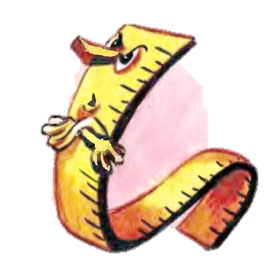 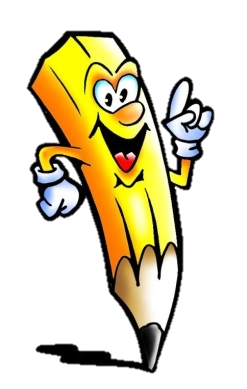 [14]
[19]
1 тур
2 тур
[13]
[16]
№11
Какой угол называется острым?
[1]
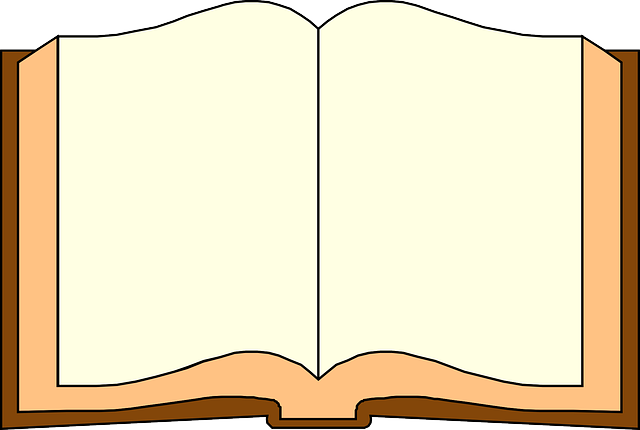 Угол называется острым, если он меньше 90о, т.е. меньше прямого угла
А
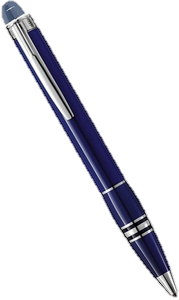 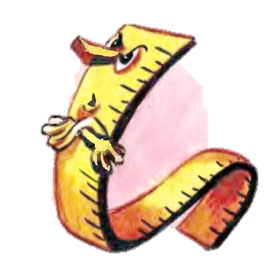 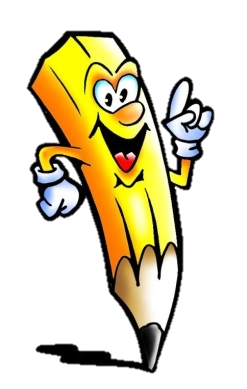 [14]
[19]
1 тур
2 тур
[13]
[16]
№12
Какой угол называется прямым?
[1]
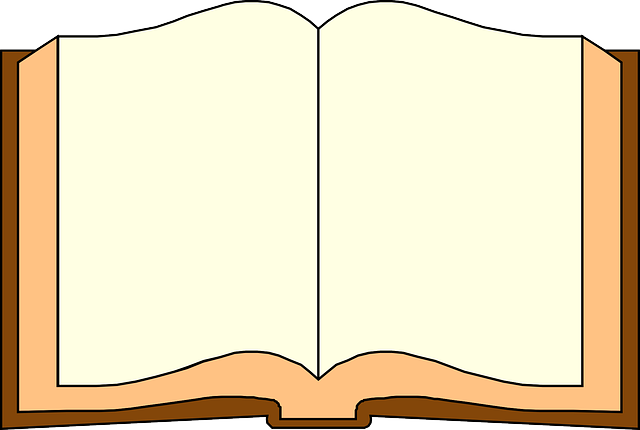 Угол называется прямым, если он равен 90о.
А
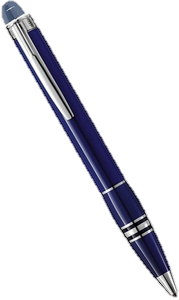 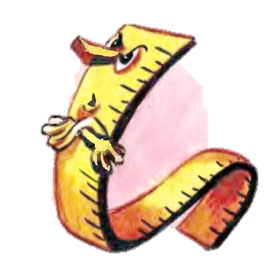 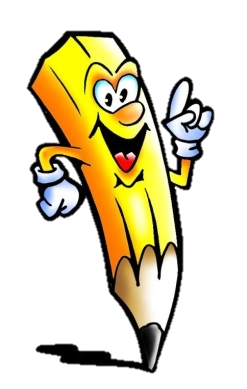 [14]
[19]
1 тур
2 тур
[13]
[16]
№13
Какой угол называется тупым?
[1]
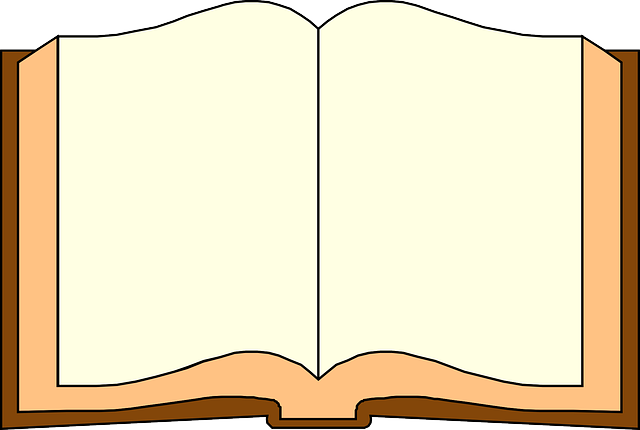 Угол называется тупым, если он больше 90о,но. меньше 180о , т.е. больше прямого, но меньше развернутого.
А
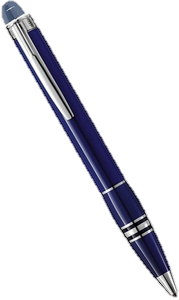 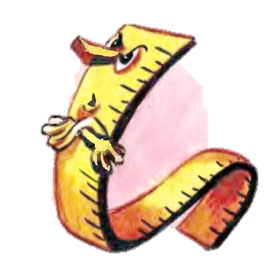 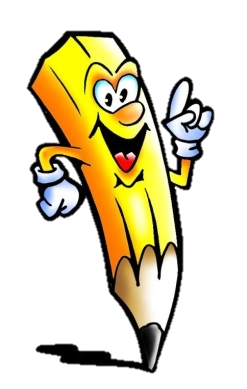 [14]
[19]
1 тур
2 тур
[13]
[16]
№14
Какие углы называются смежными?
[1]
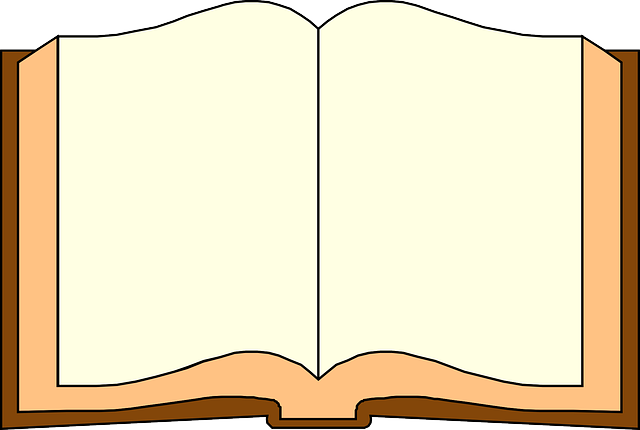 Два угла, у которых одна сторона общая, а две другие являются продолжениями одна другой называются смежными.
В
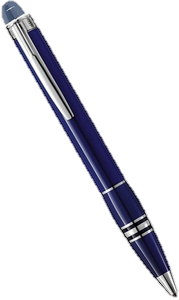 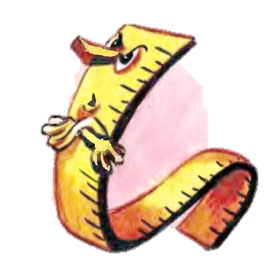 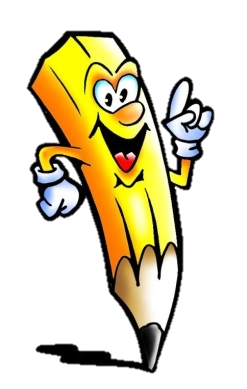 [14]
[19]
1 тур
2 тур
[13]
[16]
№15
Какие углы называются вертикальными?
[1]
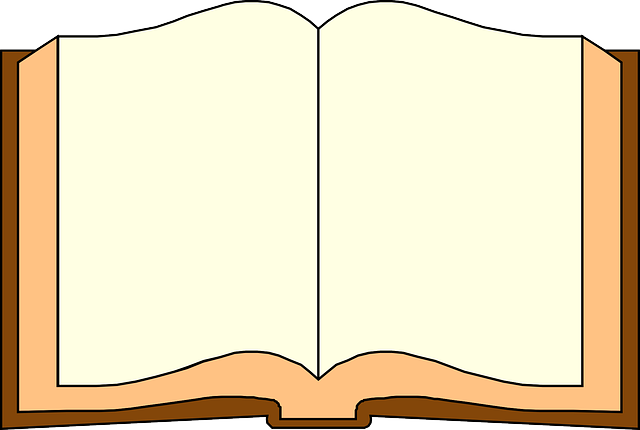 Два угла называются вертикальными, если стороны одного угла являются продолжениями сторон другого.
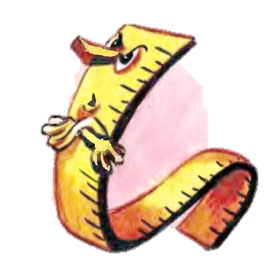 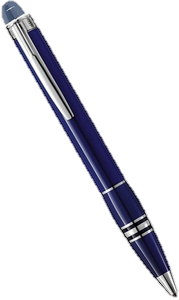 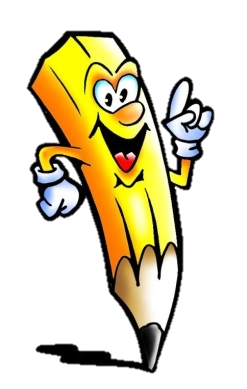 [14]
[19]
1 тур
2 тур
[13]
[16]
№16
Свойство смежных углов.
[1]
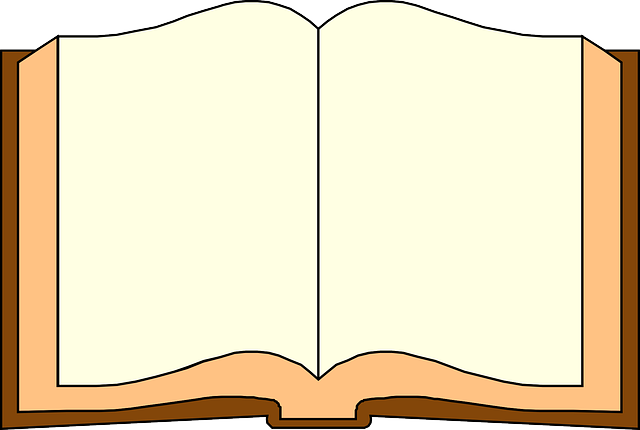 Сумма смежных углов равна 180о
2
1
1 +
2 = 180о
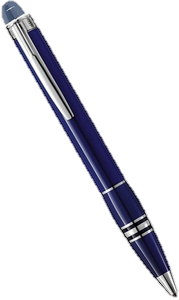 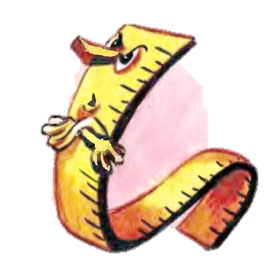 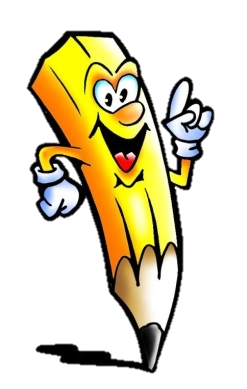 [14]
[19]
1 тур
2 тур
[13]
[16]
№17
Свойство вертикальных углов.
[1]
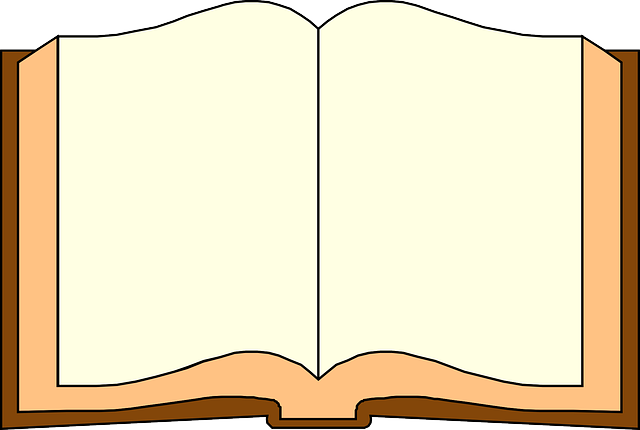 Вертикальные углы равны.
1
2
2
1 =
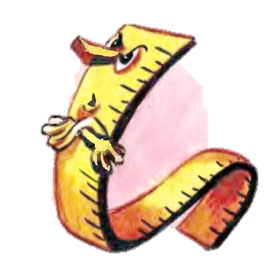 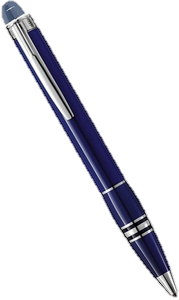 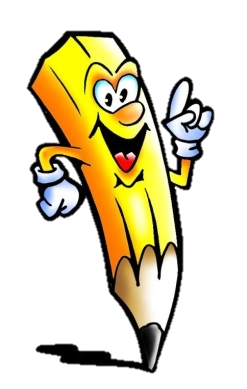 [14]
[19]
1 тур
2 тур
[13]
[16]
№18
Какие прямые называются перпендикулярными?
[1]
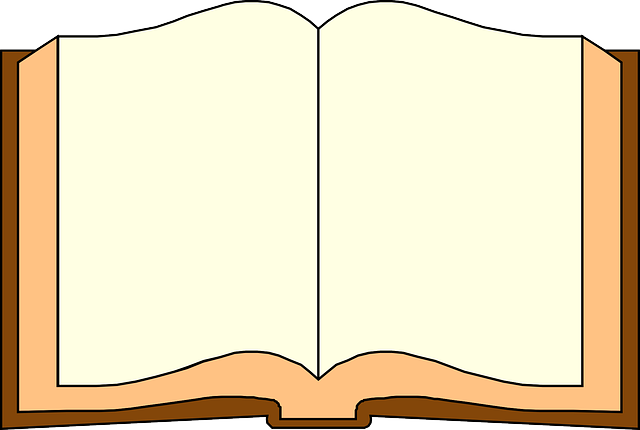 Две пересекающие прямые называются перпендикулярными, если они образуют четыре прямых угла
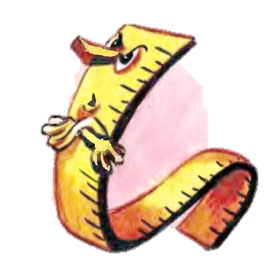 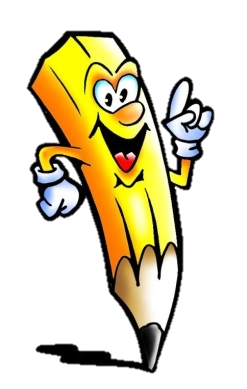 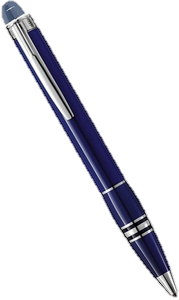 [14]
[19]
1 тур
2 тур
[13]
[16]
2  ТУР
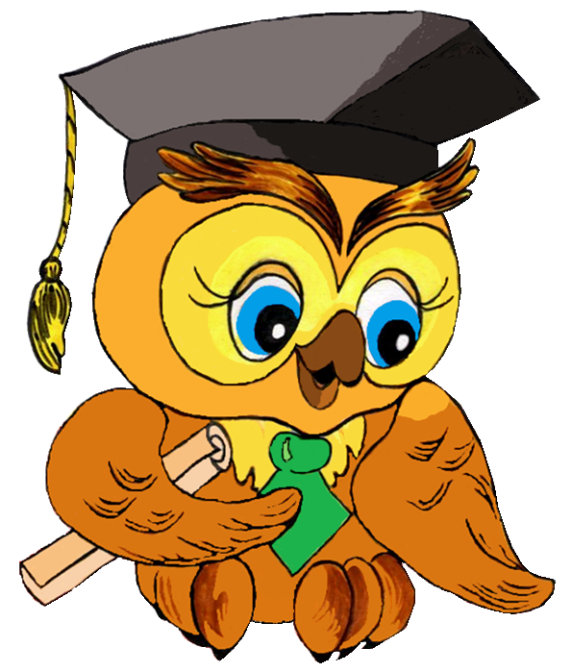 [10]
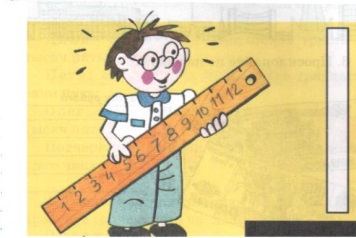 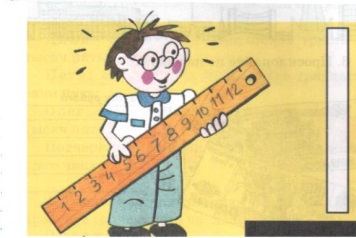 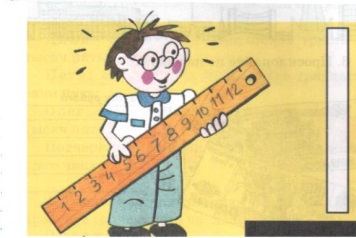 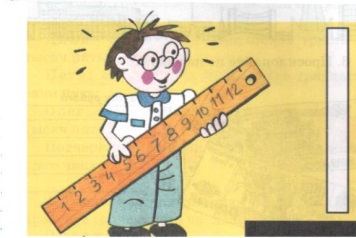 3
1
2
4
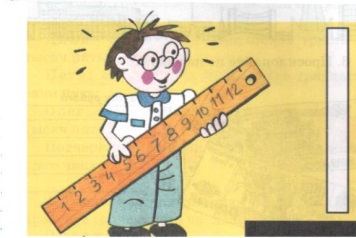 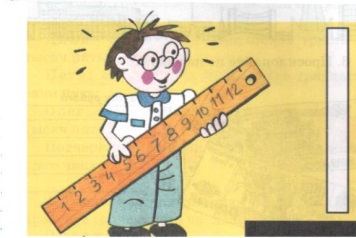 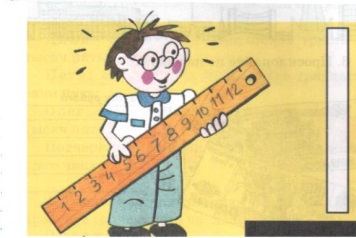 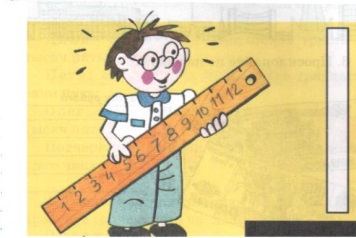 7
5
6
8
[6]
3 тур
№1
Дано. MP = 12,3 см, KP = 3,4 см.
Найти. МК.
[4]
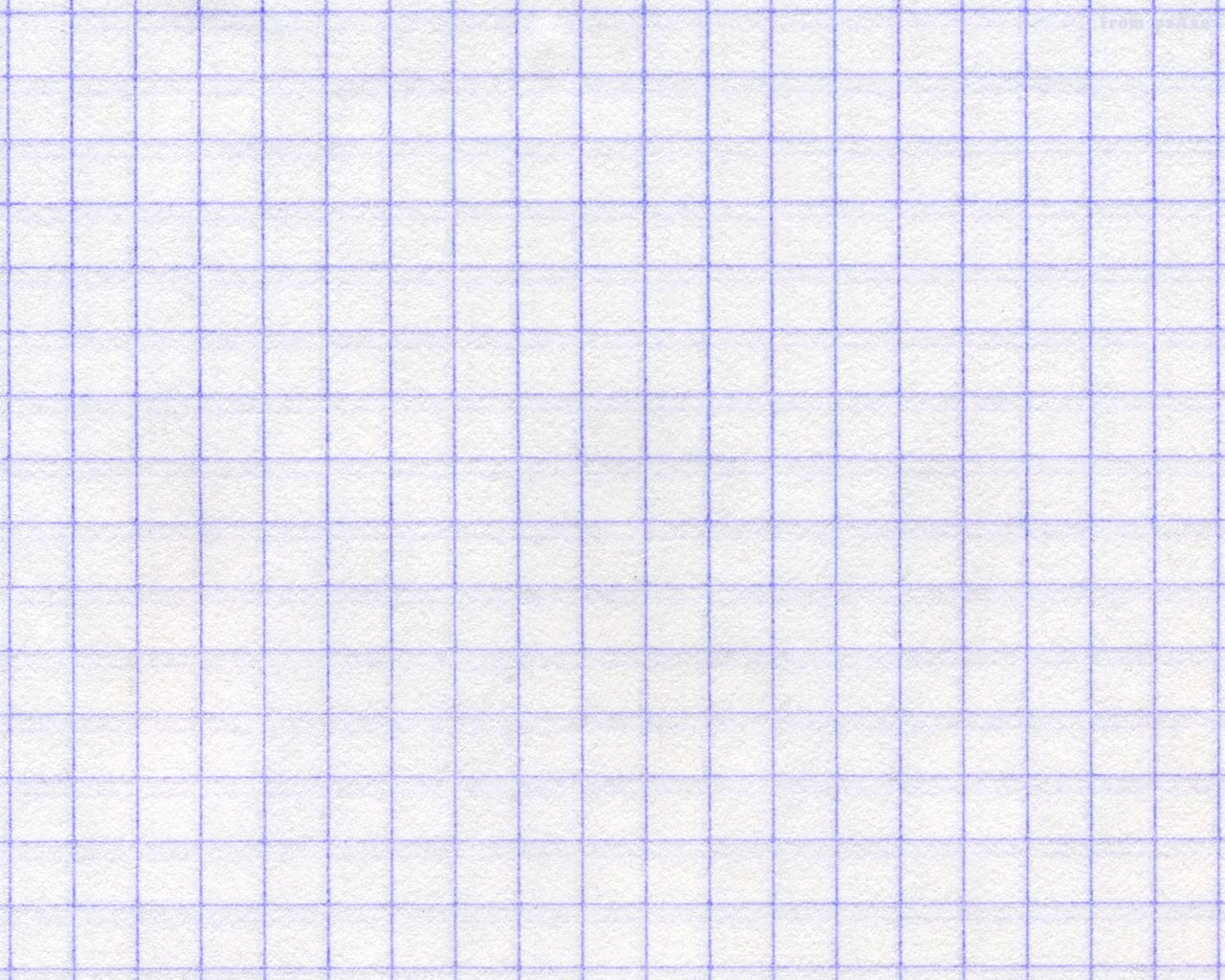 Р
М
К
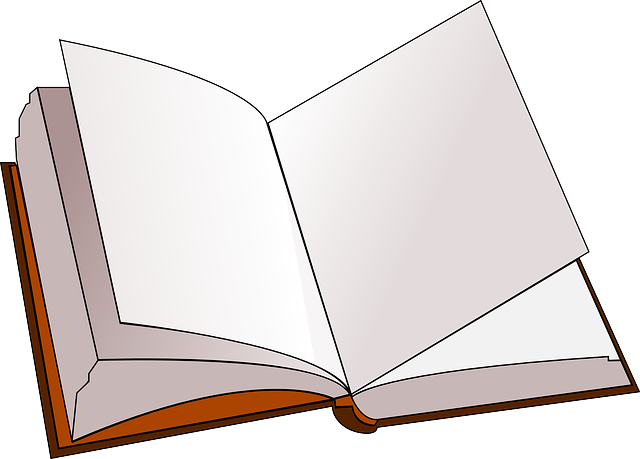 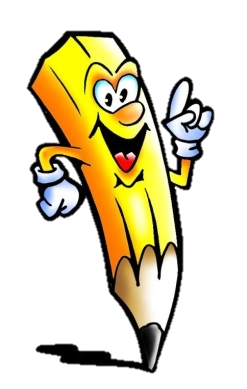 Ответ.
 МК = 8,9 см
2 тур
3 тур
[13]
[19]
№2
Дано.      PKN = 40o .
Найти.    MKS .
[2]
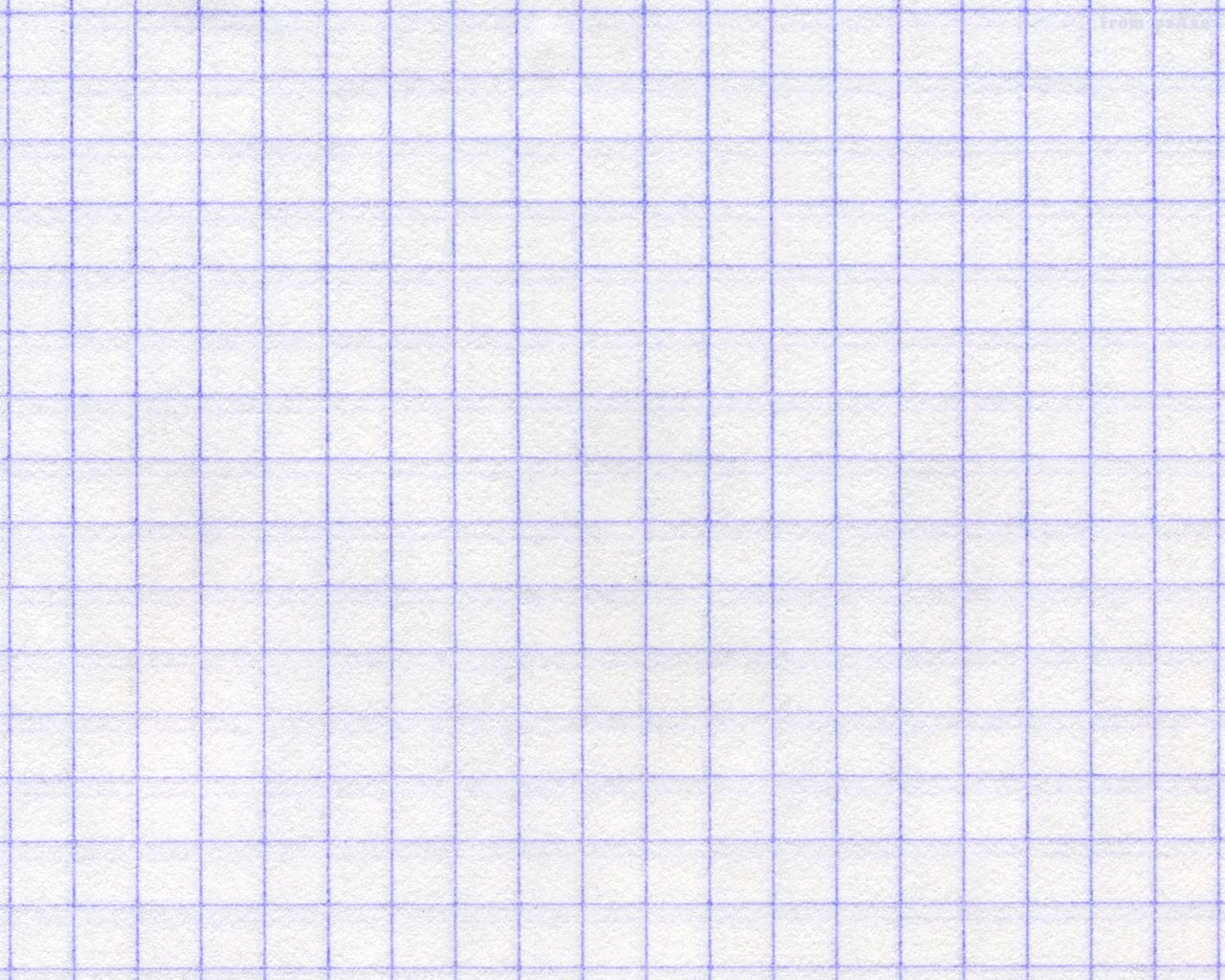 P
S
N
M
K
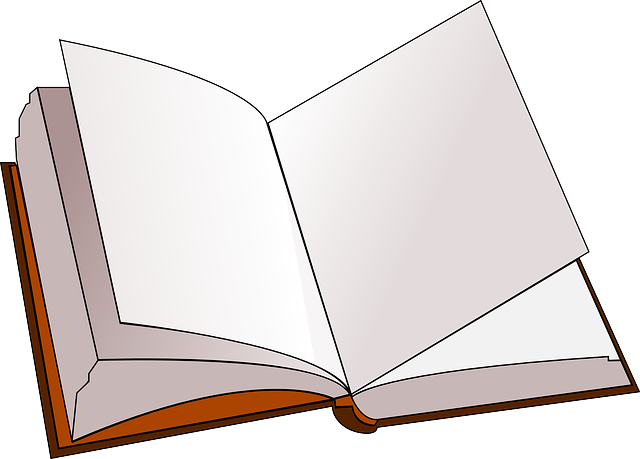 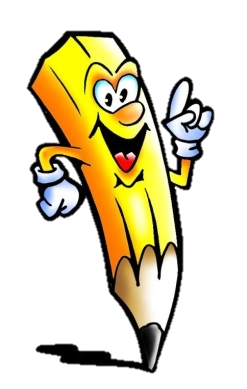 Ответ.
   МКS =160o
2 тур
3 тур
[19]
[13]
№3
Дано. КМ = 9 см, LN = 8 см, KN =12см
Найти. LM.
[4]
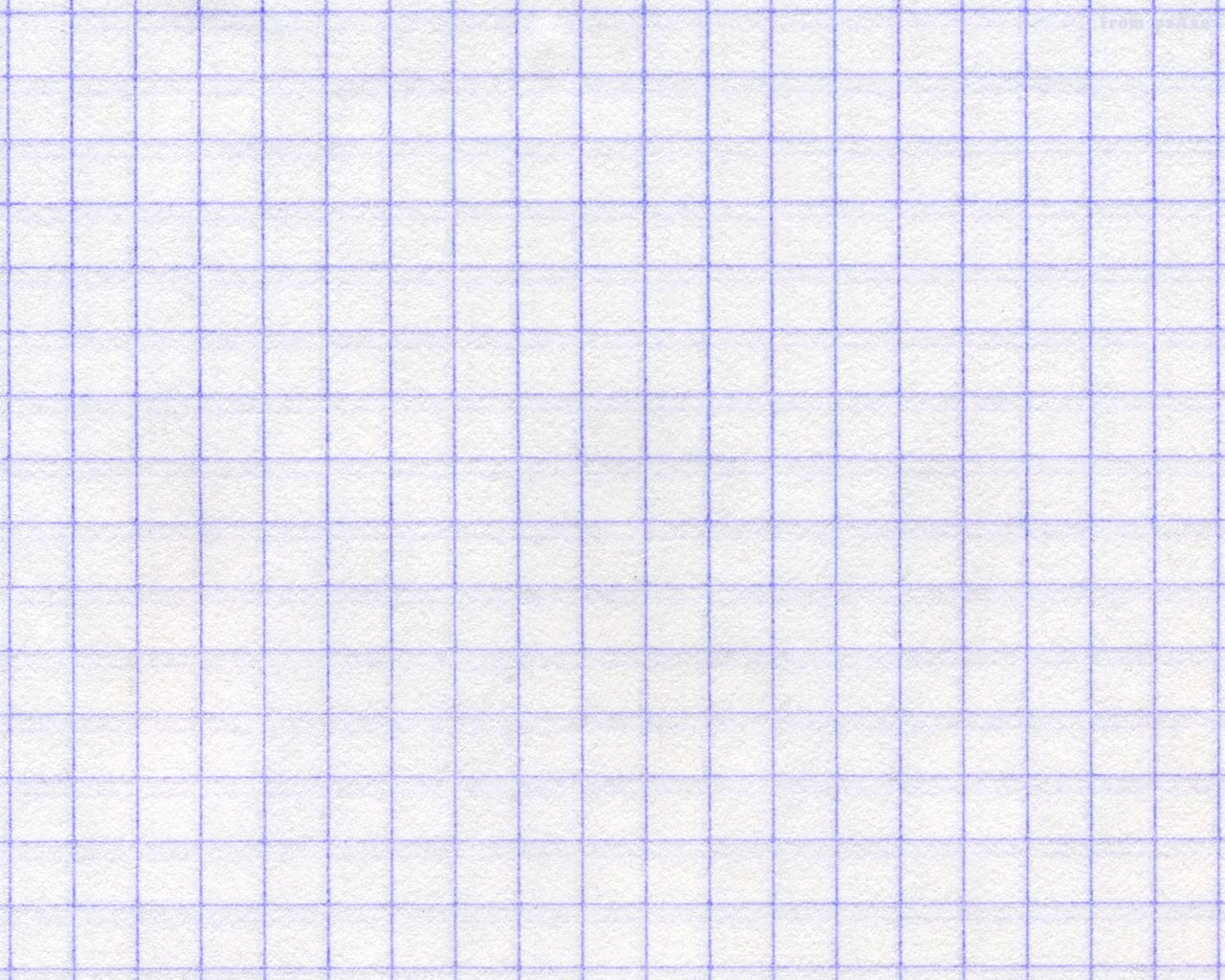 L
N
K
M
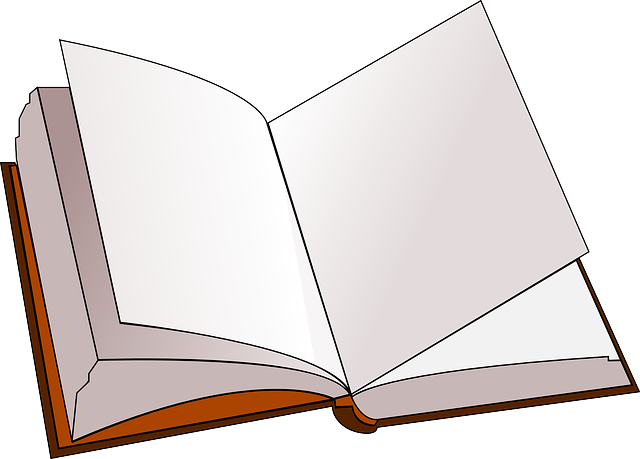 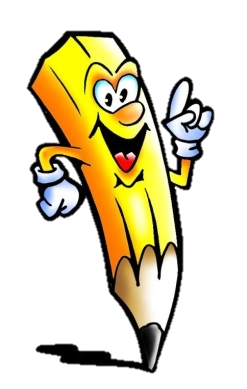 Ответ.
 LM = 5 см
2 тур
3 тур
[13]
[19]
№4
Дано.      EOB = 30o .
Найти.    DOE .
[2]
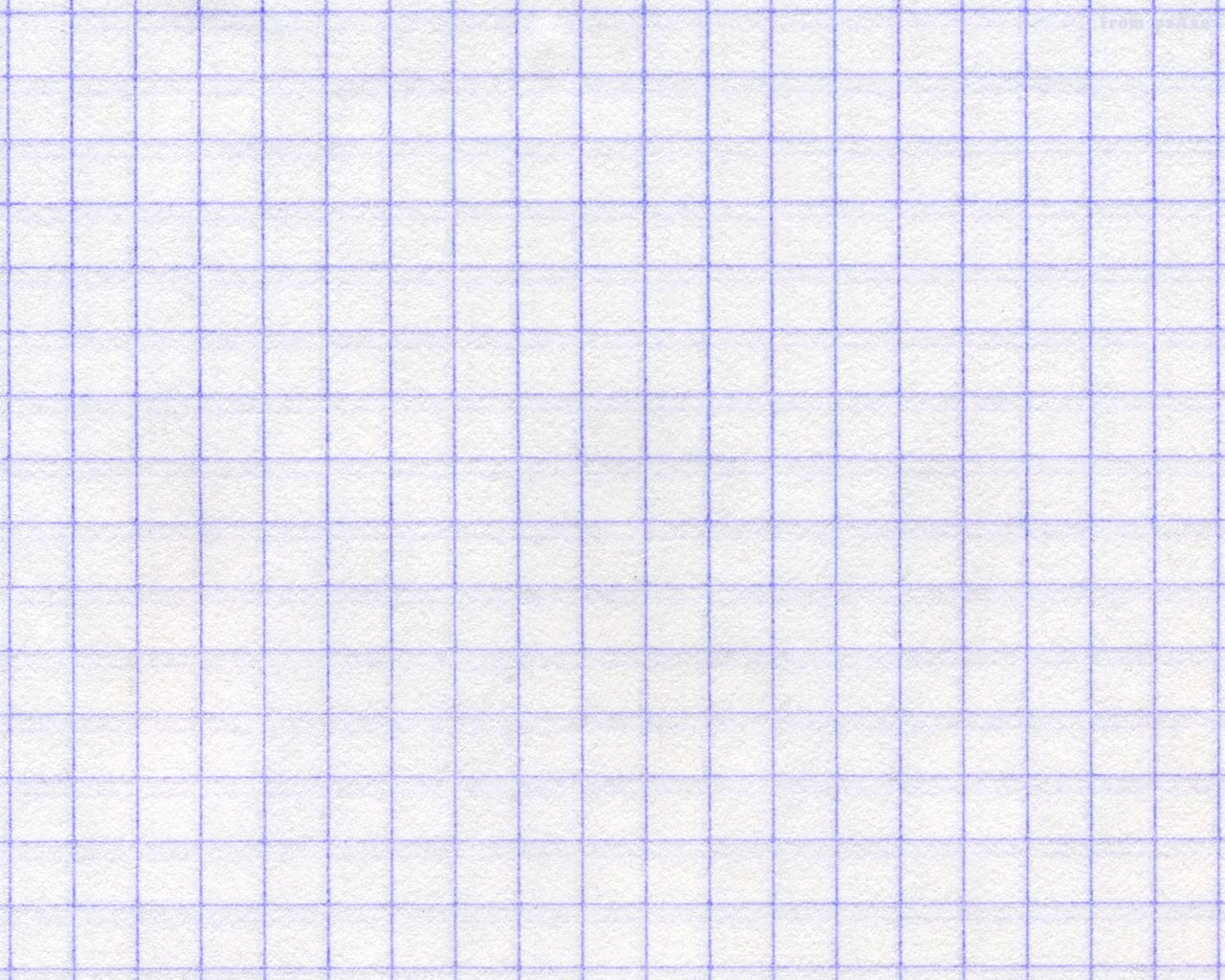 P
D
E
B
M
O
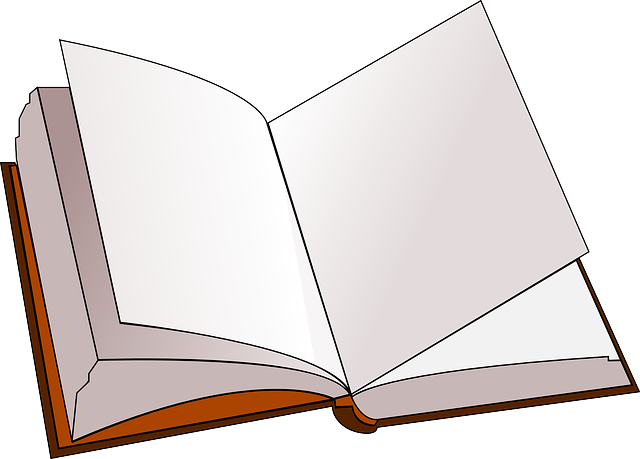 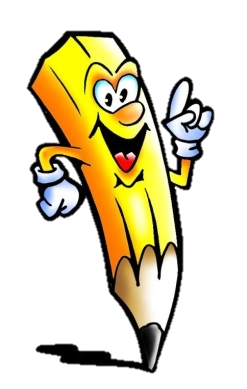 Ответ.
   DOE=105o
[19]
2 тур
3 тур
[13]
№5
На прямой отмечены три точки. При этом образовались три отрезка, два из которых равны 6 см и 4 см. Какой может быть длина третьего отрезка?
[3]
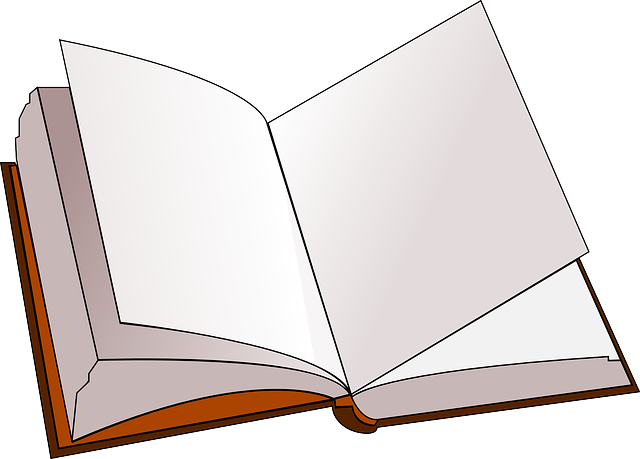 6 см
4 см
Ответ.

 10см или 2 см
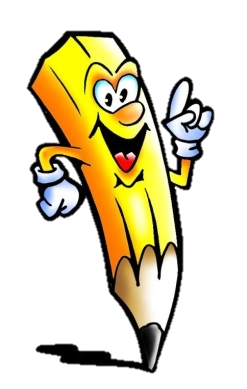 4 см
6 см
[19]
2 тур
3 тур
[13]
№6
Чему равен угол между стрелками часов, если часы показывают 16 ч 00 мин?
[3]
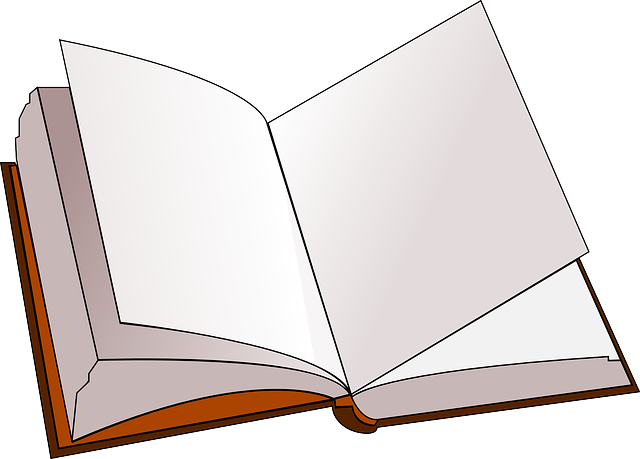 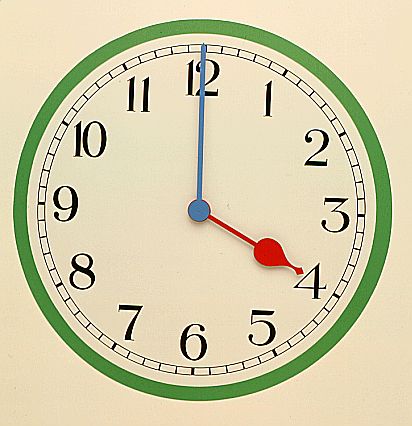 Ответ.  120о
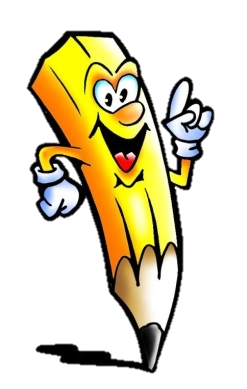 [18]
[19]
2 тур
3 тур
[13]
№7
Дано.       1 +     3 = 40o .
Найти.     1,     2,   3,    4.
[4]
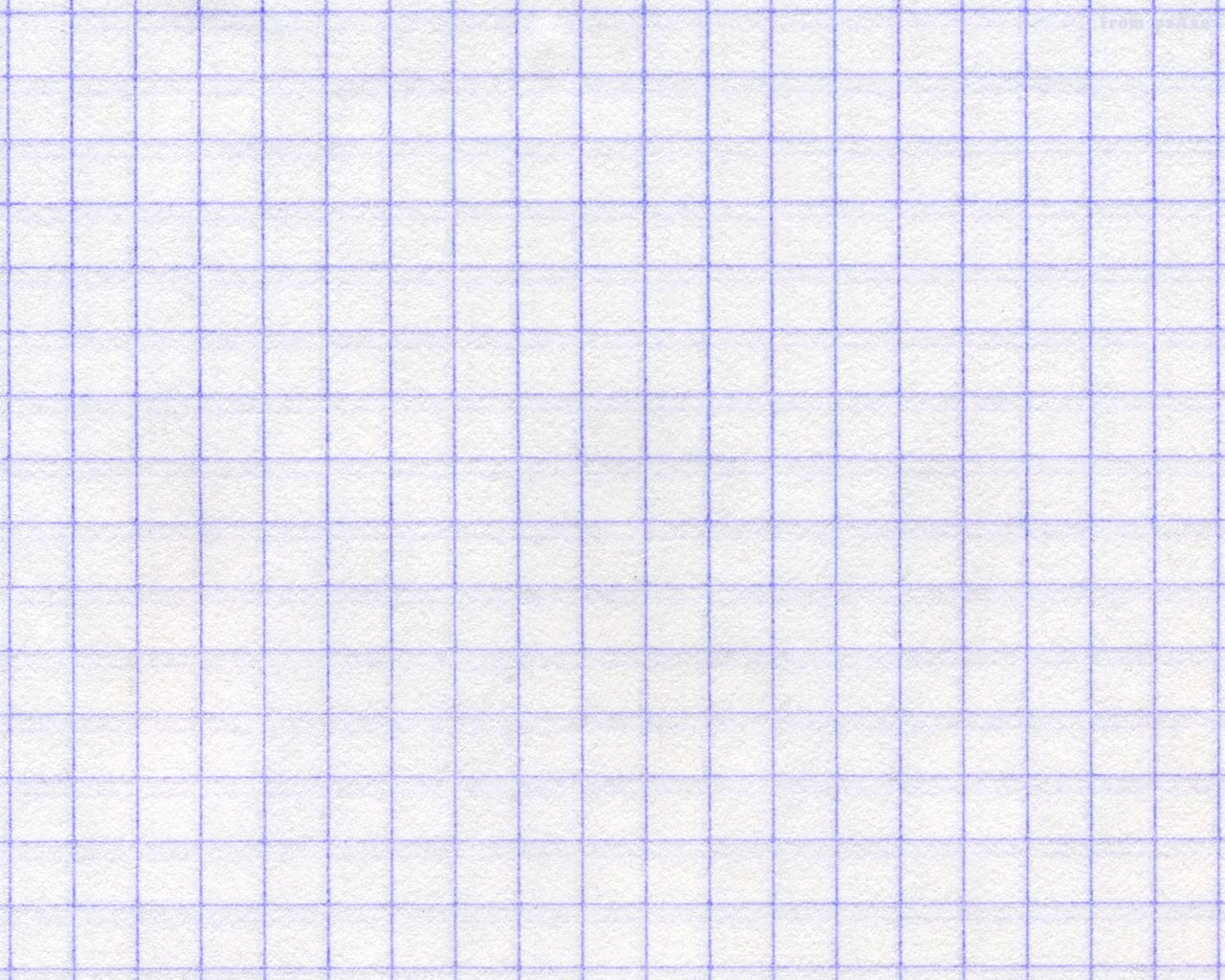 b
2
3
a
1
4
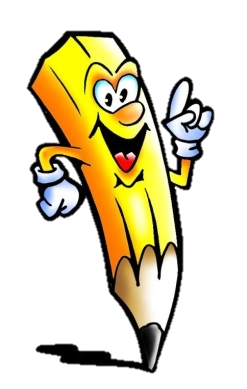 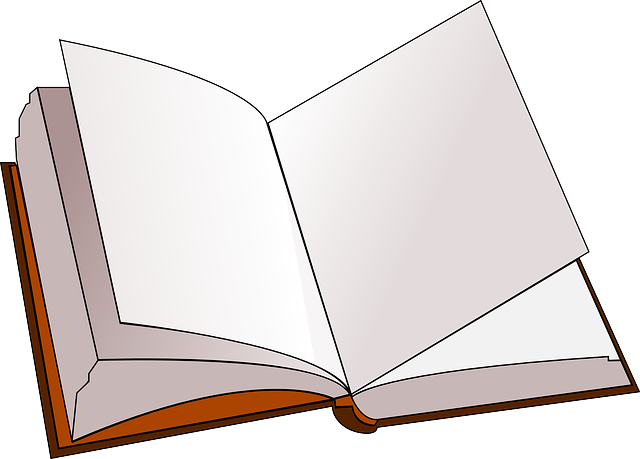 Ответ.
   1=   3=20o
2=   4=160о
[13]
2 тур
3 тур
[19]
№8
Докажите, что a      b
[3]
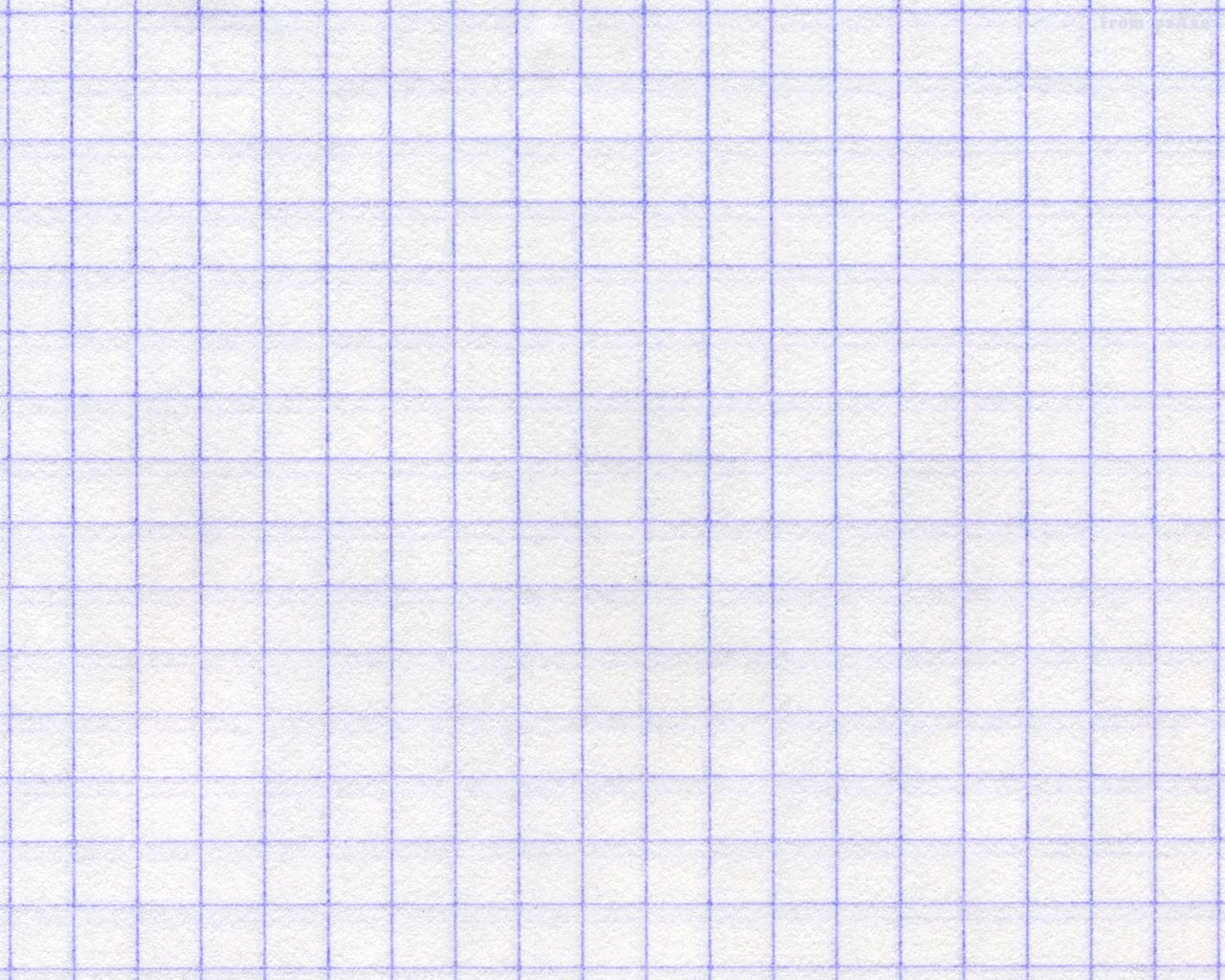 a
35о
b
55о
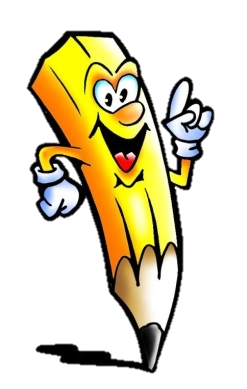 2 тур
3 тур
[13]
3  ТУР
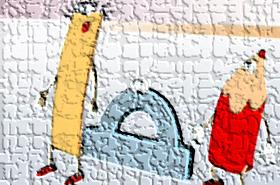 3
2
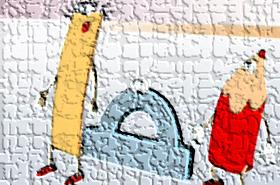 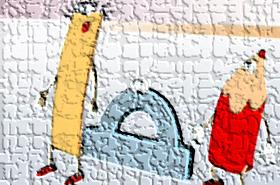 1
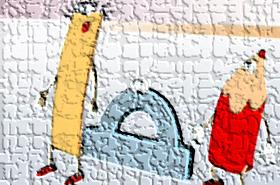 4
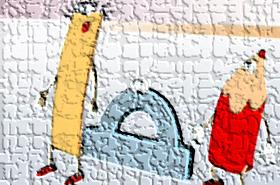 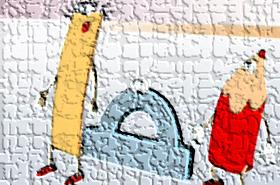 5
6
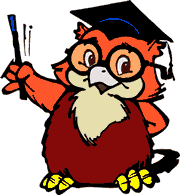 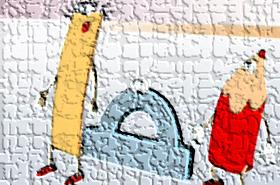 7
[6]
[10]
Конец игры
№1
Дано. КР - РЕ = 3 см, КЕ = 21 см. Найти. КР, РЕ.
[4]
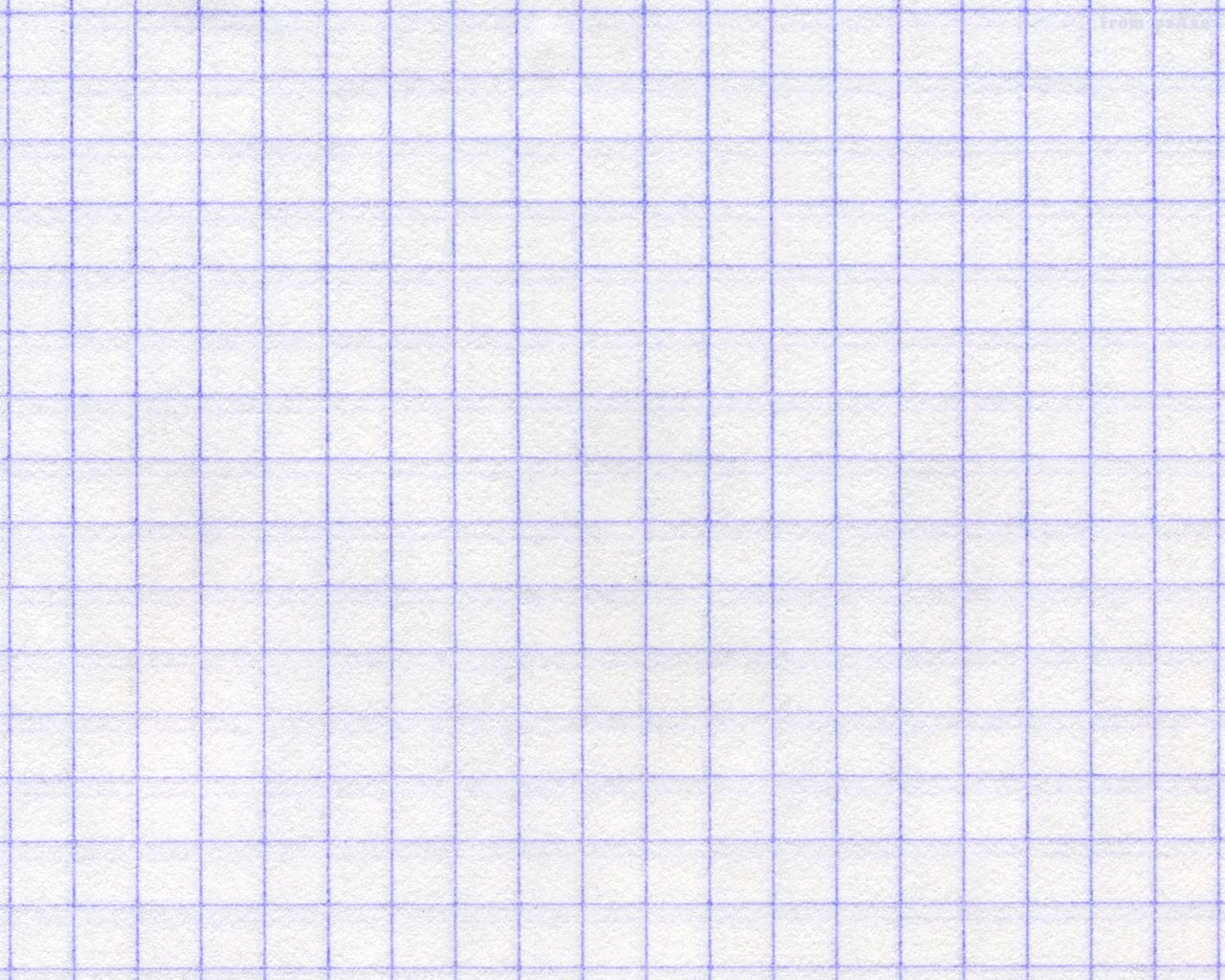 Е
Р
К
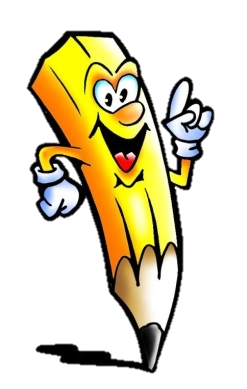 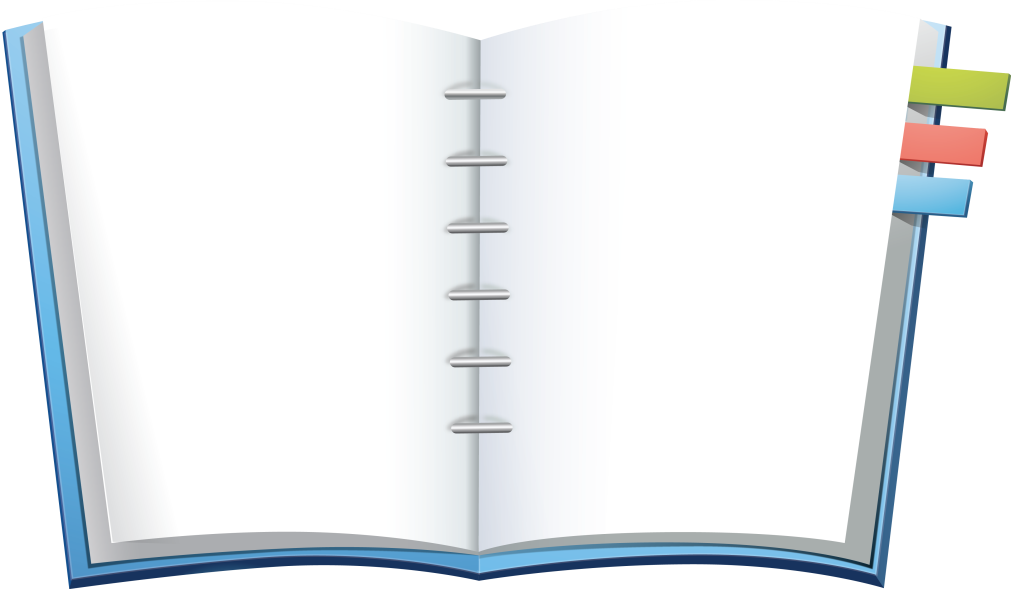 Ответ.
КР=12 см,
РЕ=9 см
[15]
3 тур
Конец игры
[13]
Дано. DF= 24 см, FE = 3 DE. 
Найти. DE, FE.
№2
[4]
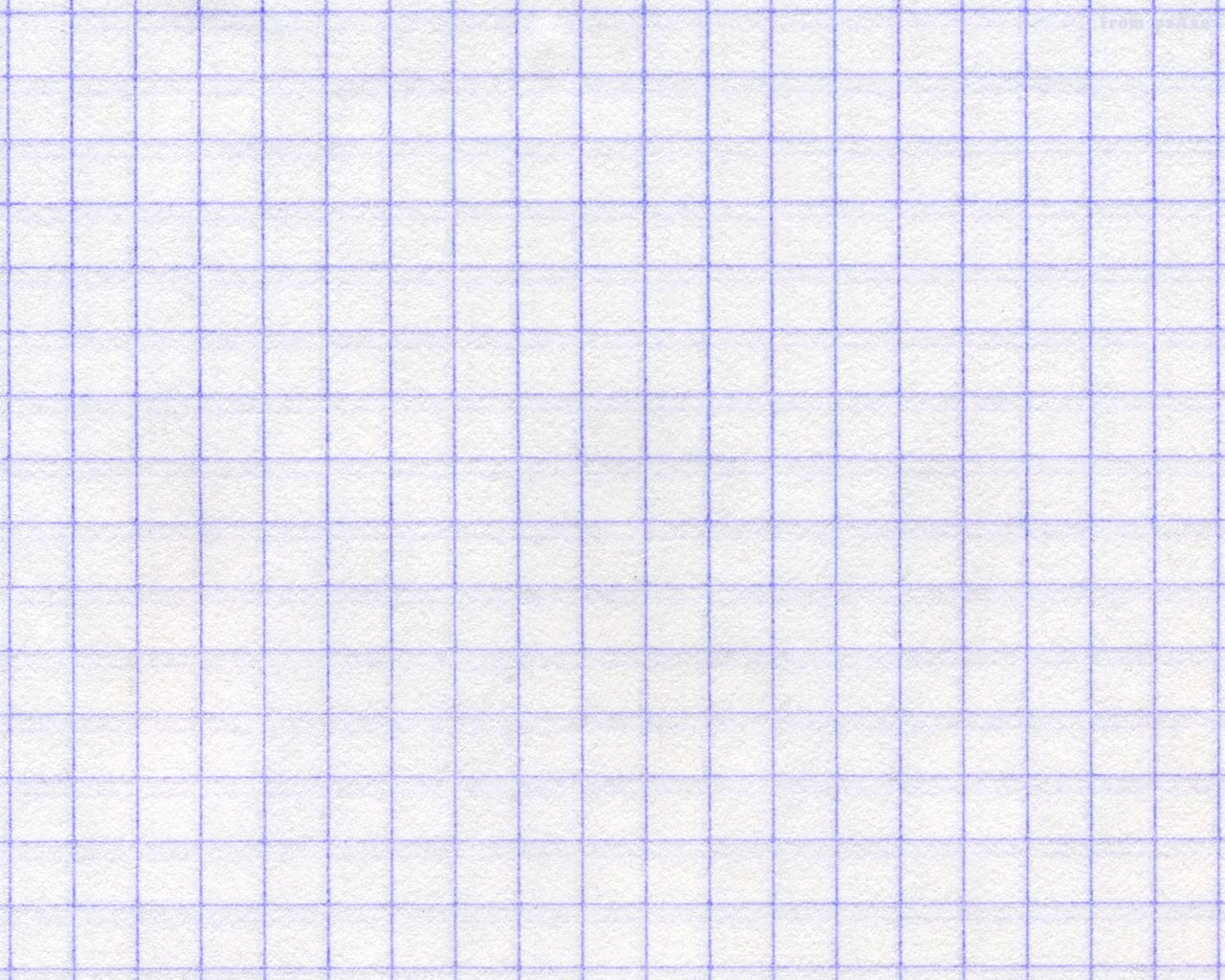 F
D
E
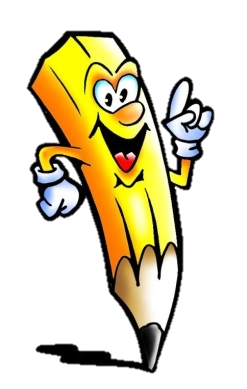 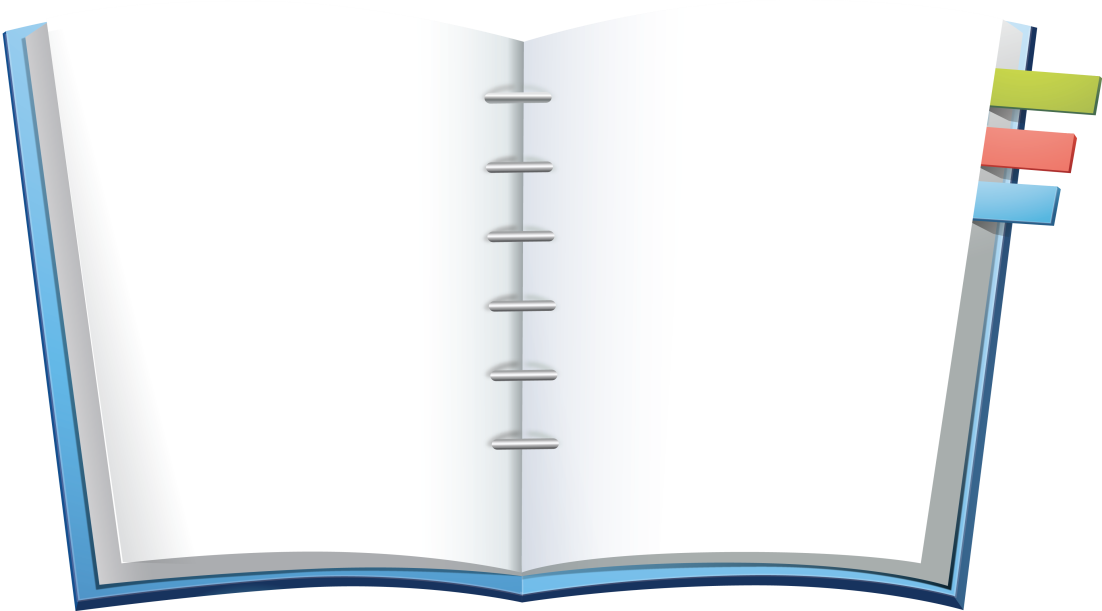 Ответ.
EF=18 см,
DЕ=6 см
[15]
3 тур
Конец игры
[13]
Дано.     ac -     cb = 25o  . 
Найти.     ac,       cb .
№3
[2]
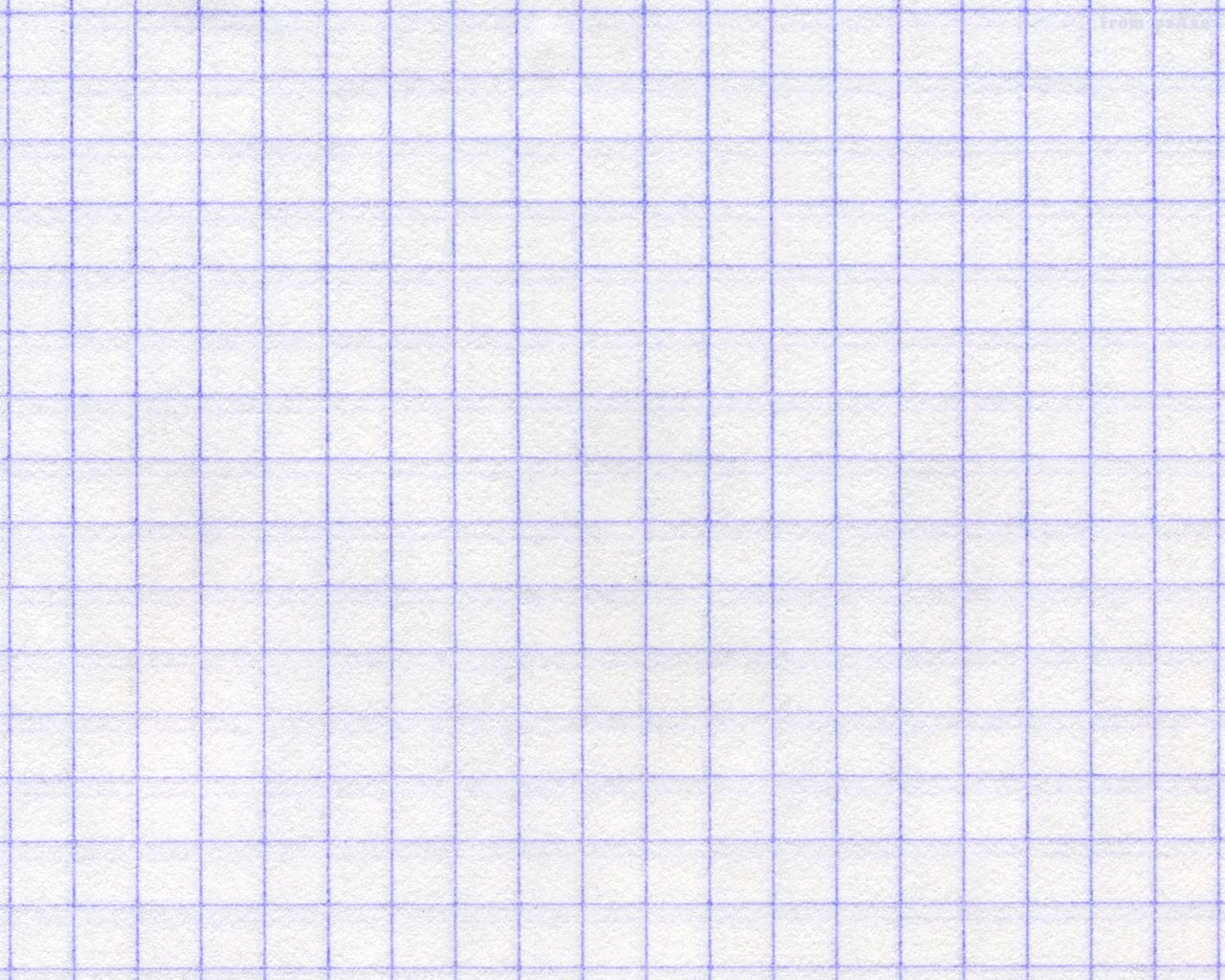 c
a
b
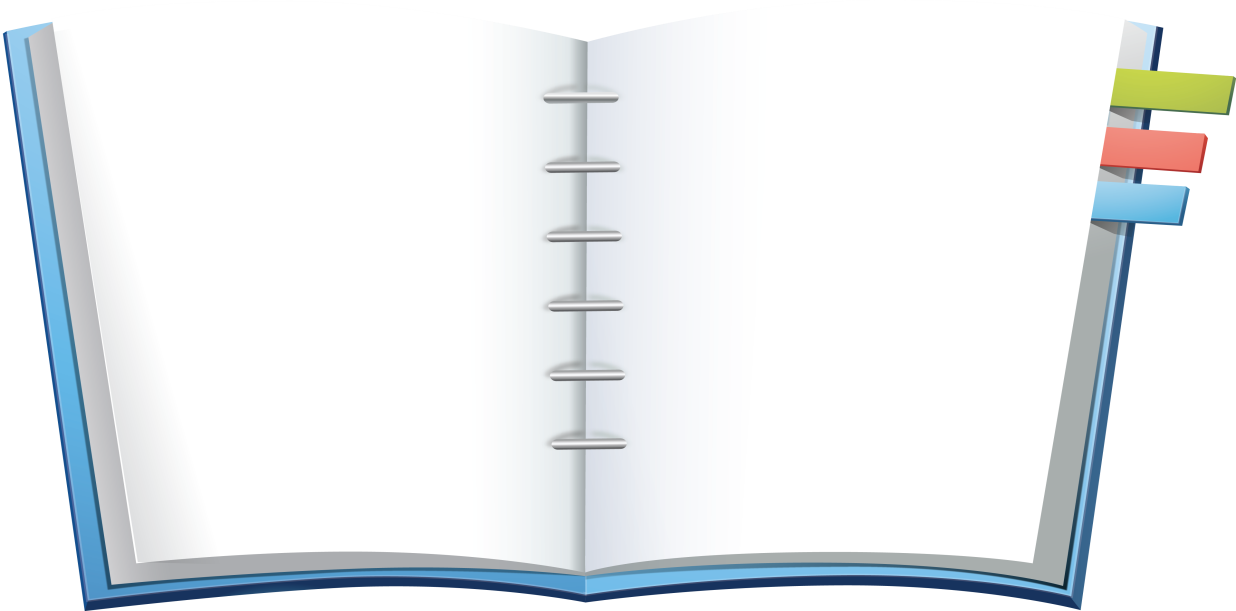 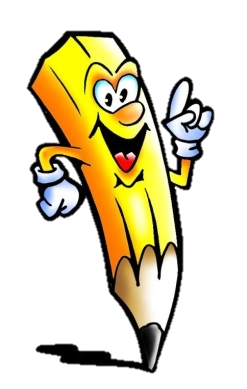 Ответ.
cb = 77,5o,
ac=102,5o
[15]
3 тур
Конец игры
[13]
Дано.     CDB :      ADC = 4 : 5. 
Найти.     ADC,       CDB.
№4
[2]
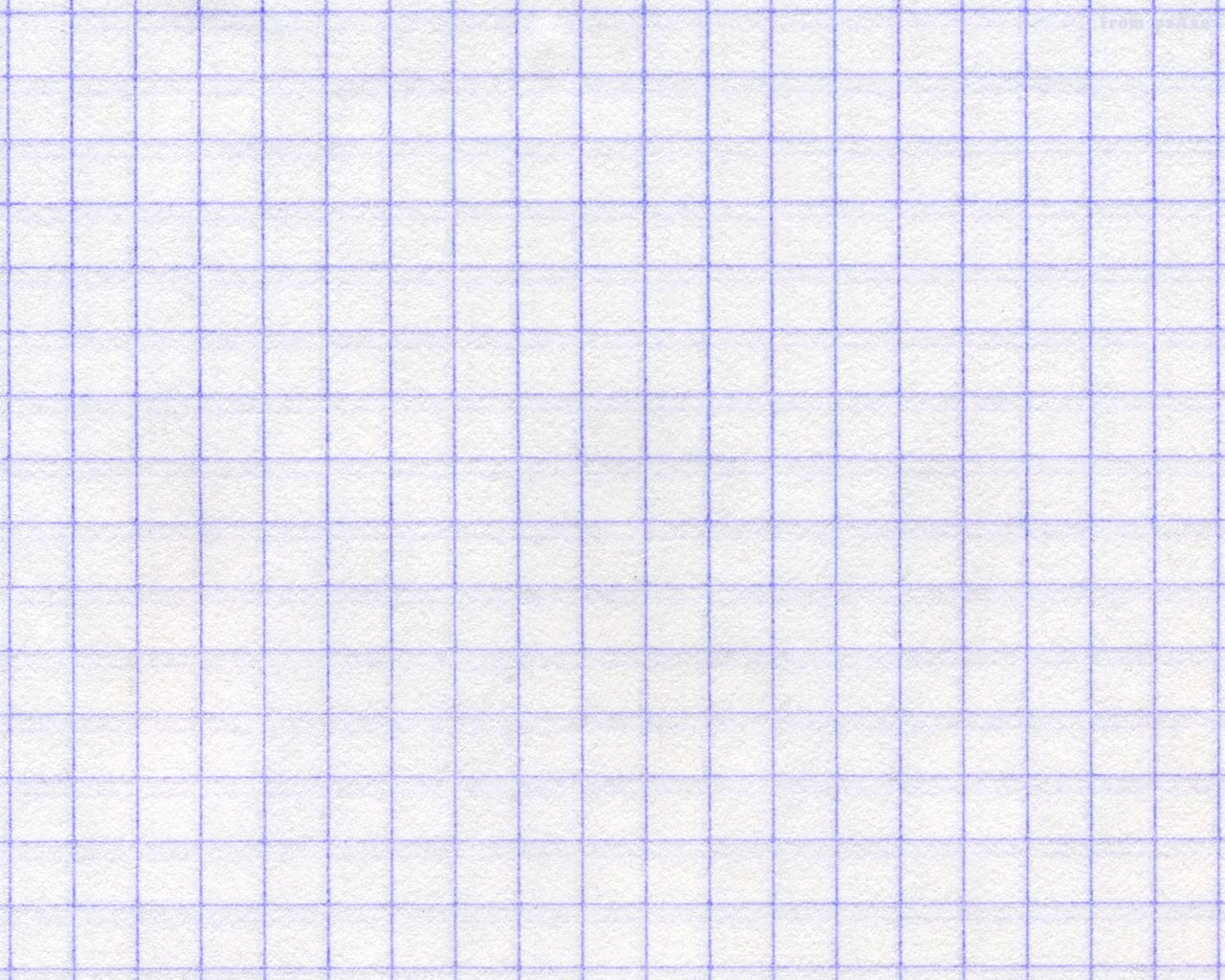 C
A
B
D
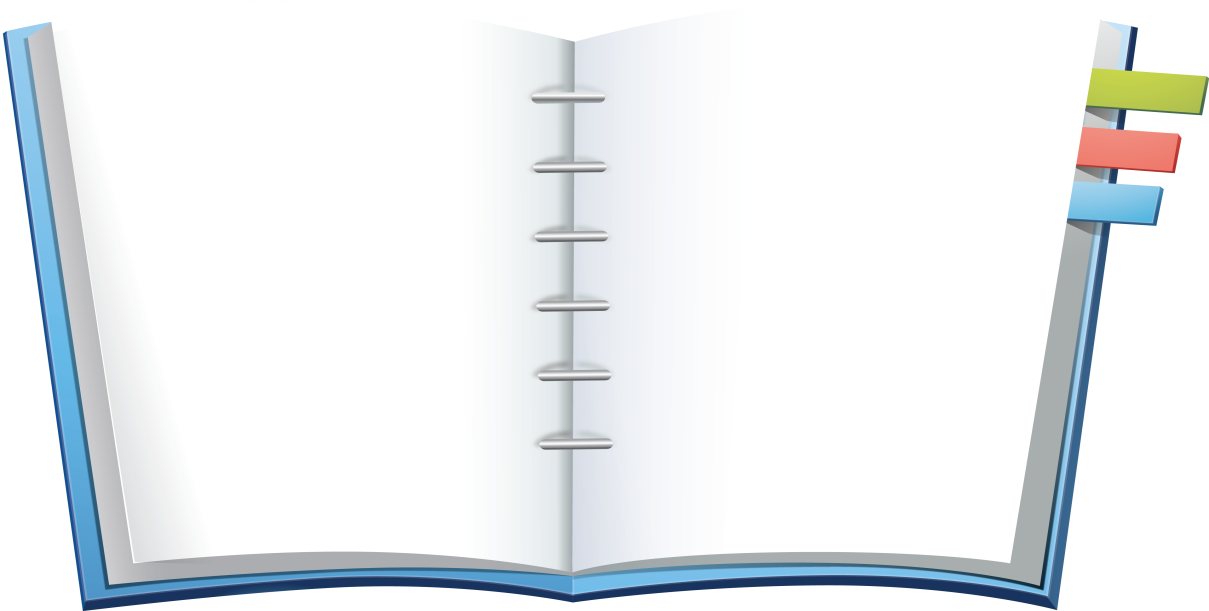 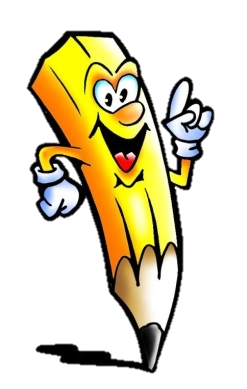 Ответ.
CDB = 80o,
ADC=100o
[15]
3 тур
Конец игры
[13]
Дано.     1+    2 +    3 = 5    4. 
Найти.     4.
№5
[3]
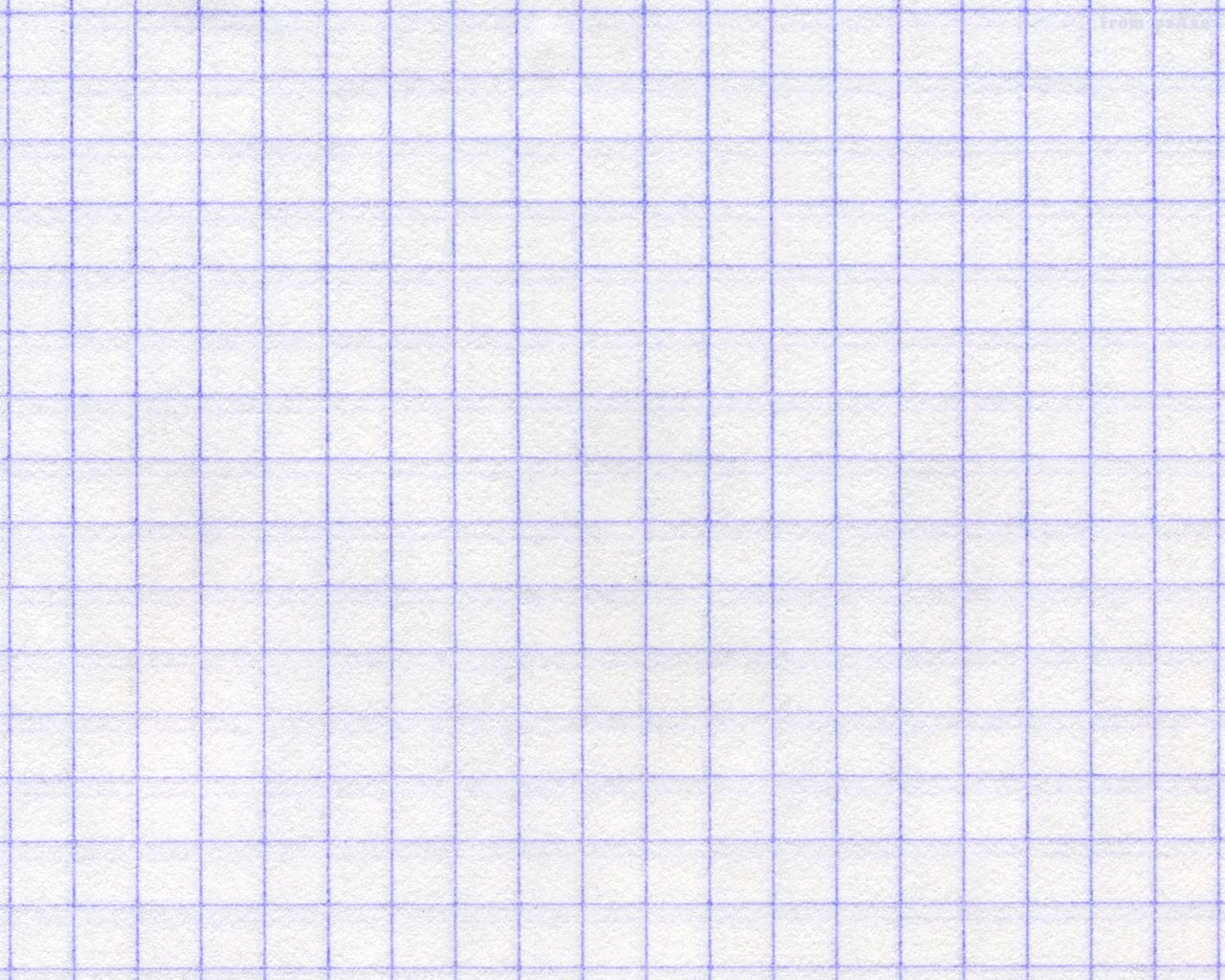 4
1
3
2
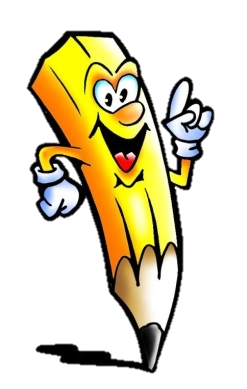 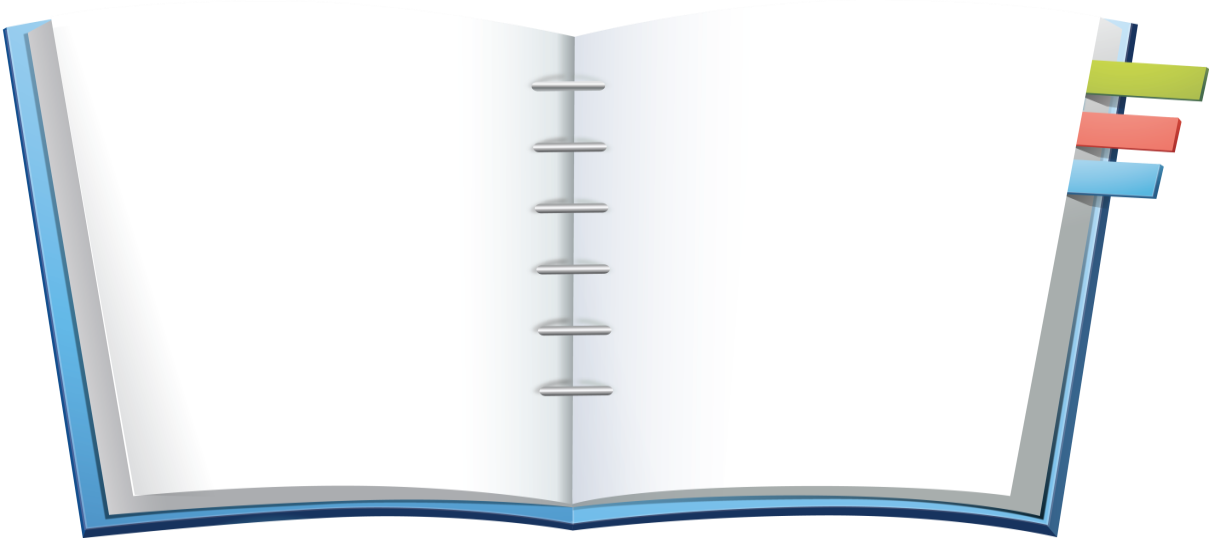 Ответ.
4  = 60o
[15]
3 тур
Конец игры
[13]
Дано.     1 -    2 = 75о ,     2 =     3
Найти.     1,     2,     3.
№6
[2]
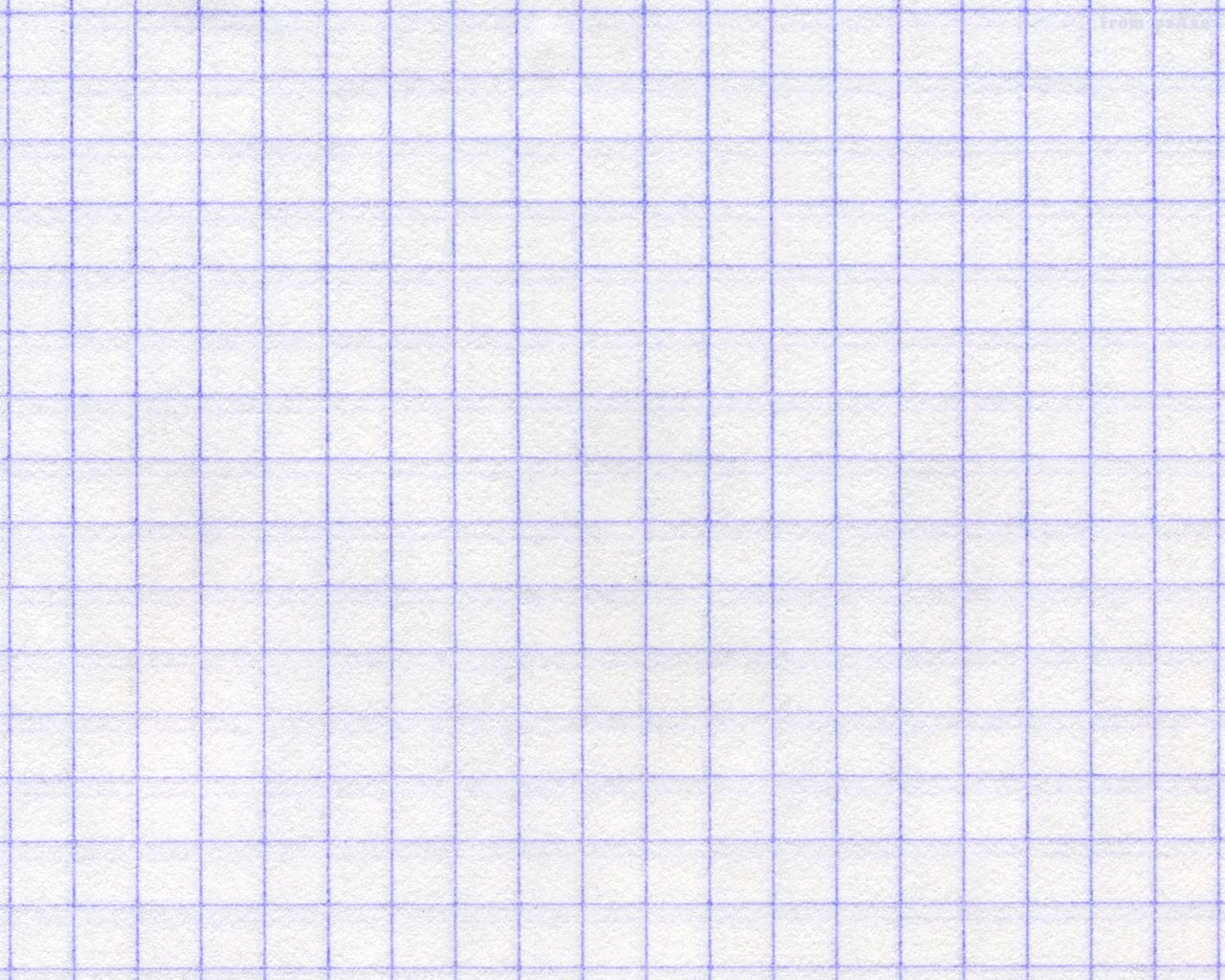 с
b
a
1
3
2
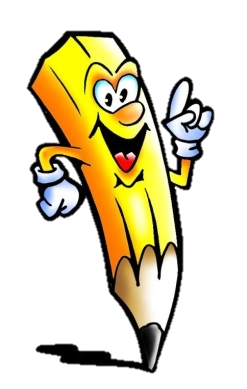 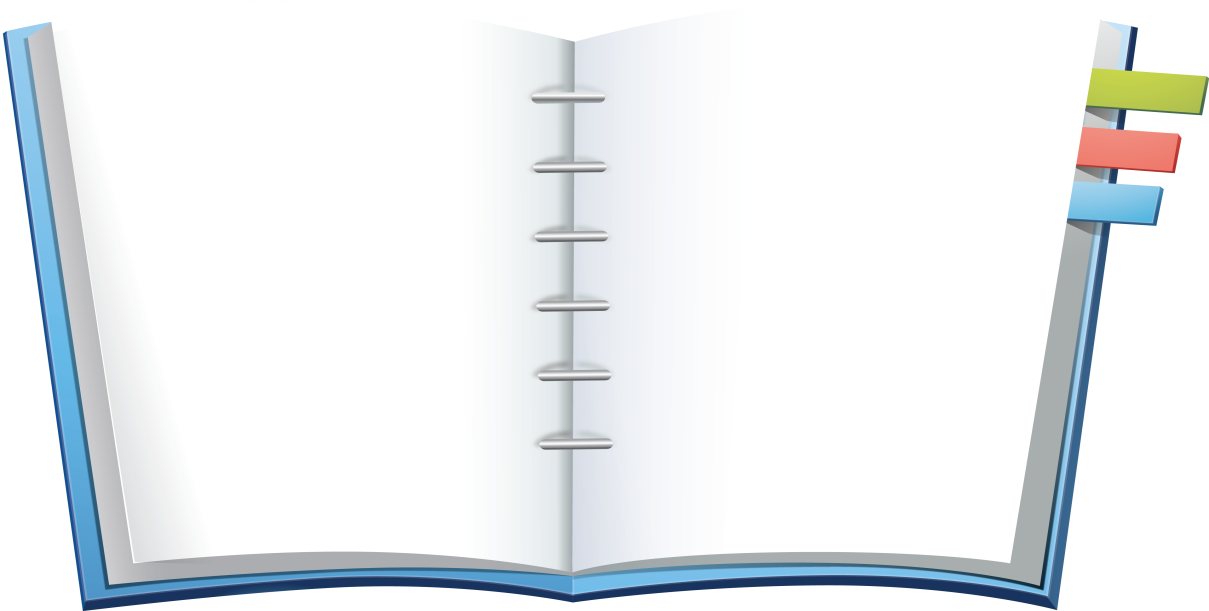 Ответ.
1  = 110o,
2 = 35о,
3 = 35о
[15]
3 тур
Конец игры
[13]
Дано.     RLS = 80%    PLR
Найти.     PLR,      RLS .
№7
[2]
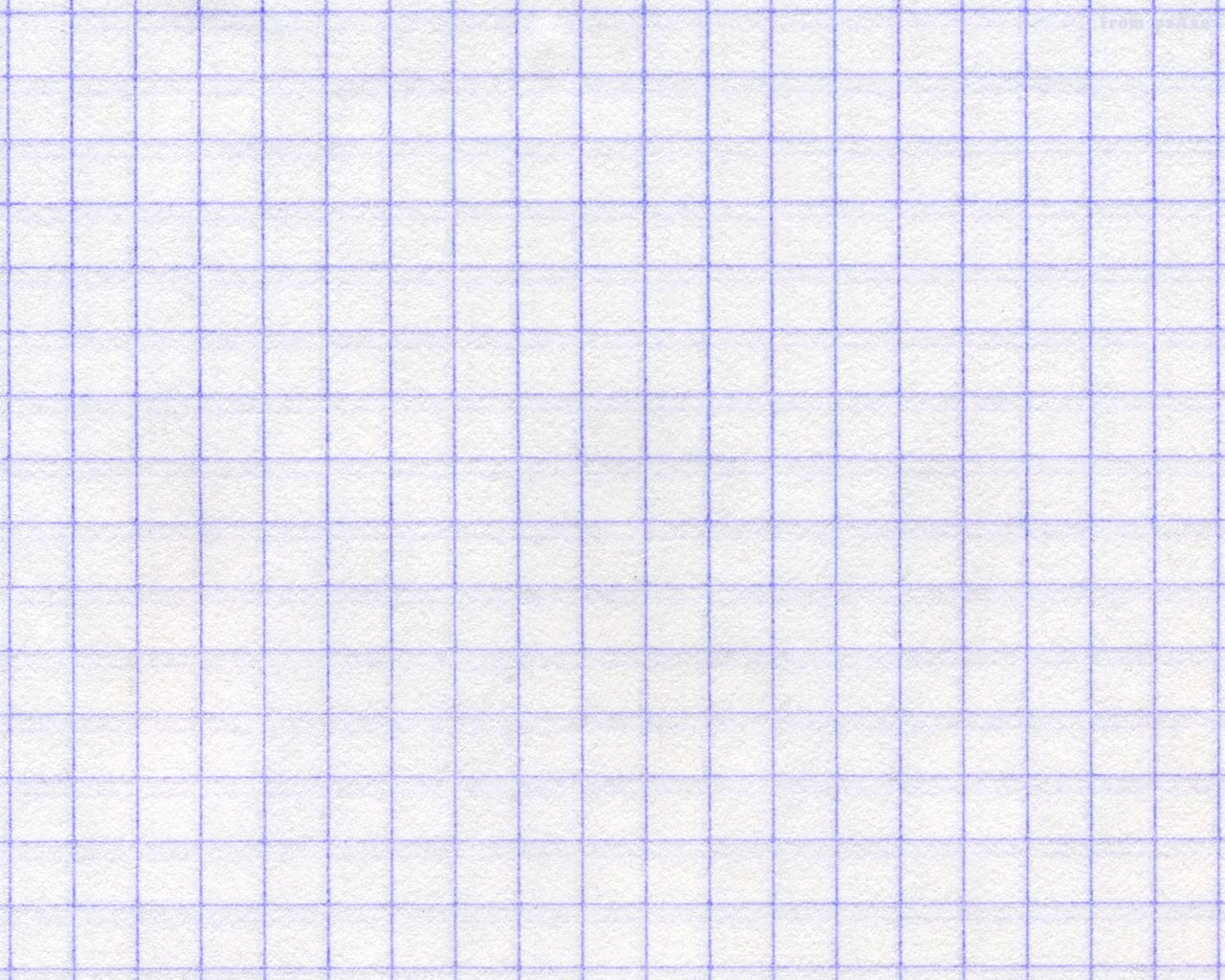 R
P
S
L
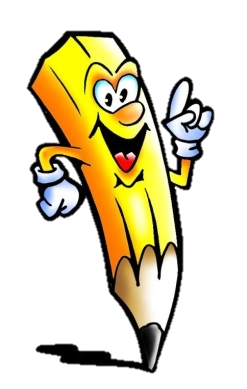 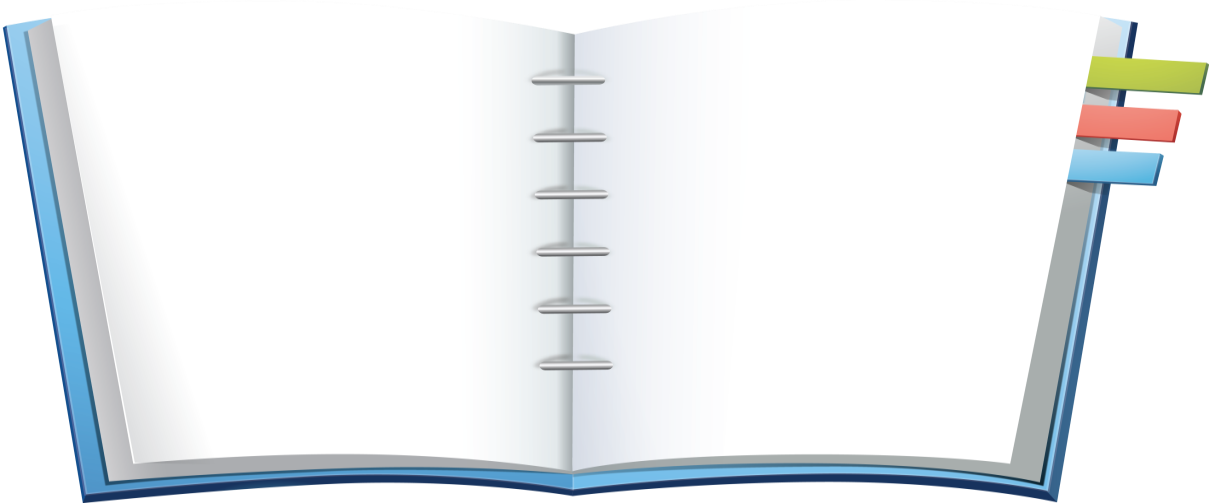 Ответ.
PLR  = 100o,
RLS = 80о
[15]
3 тур
Конец игры
[13]
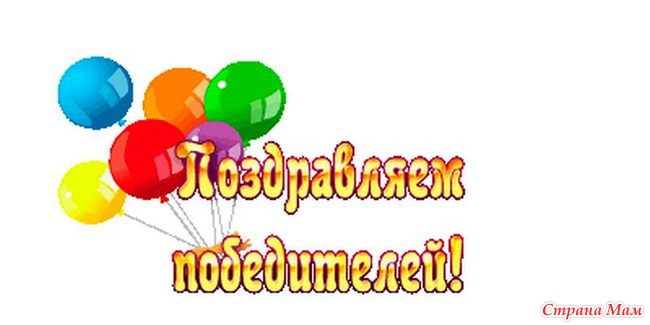 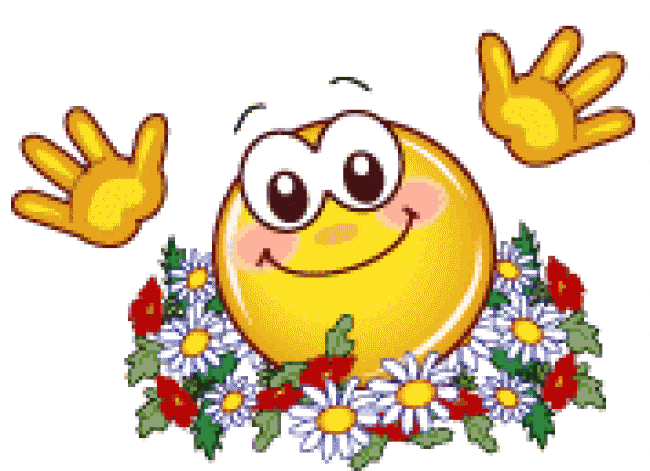 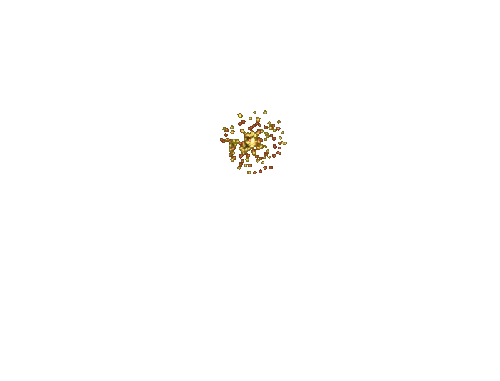 [9]
[11]
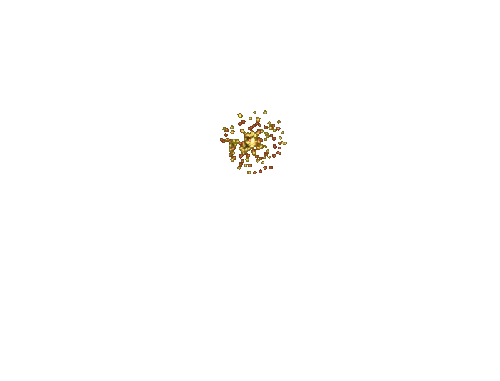 [11]
[8]
Список литературы и Интернет-ресурсов
1. Атанасян Л.С., Бутузов В.Ф., Позняк Э.Г., Юдина И.И. Учебник для 7 – 9 классов общеобразовательных учреждений. Москва, Просвещение, 2014 
2. Балаян Э.Н. ГЕОМЕТРИЯ Задачи на готовых чертежах для подготовки к ГИА и ЕГЭ 7 – 9 классы. Ростов-на-Дону, Феникс, 2013
3. Ершова А.П., Голобородько В.В., Крыжановский  А.Ф.  Геометрия 7 класс сборник самостоятельных и контрольных работ. Издательство РАНОК, Веста, 2007
4. Рабинович  Е.М. Задачи и упражнения на готовых чертежах 7-9 классы. Москва, ИЛЕКСА, 2007
5. Высказывания великих людей о математике [www документ]  — URL  http://www.zaitseva-irina.ru/html/f1129470577.html
6. Геометрия – Яндекс. Картинки. [www документ]  — URL  https://yandex.ru/images/search?text=%D0%B3%D0%B5%D0%BE%D0%BC%D0%B5%D1%82%D1%80%D0%B8%D1%8F%20%D0%BA%D0%B0%D1%80%D1%82%D0%B8%D0%BD%D0%BA%D0%B8
7. Сигналы опционов [www документ]  — URL  http://signalyopcionov.ru/knigi-po-optsionam.html
8. Страна мам [www документ]  — URL  http://www.stranamam.ru/post/9873337/
9. Смайлик  - Яндекс. Картинки [www документ]  — URL  https://yandex.ru/images/search?text=%D1%81%D0%BC%D0%B0%D0%B9%D0%BB%D0%B8%D0%BA%20%D0%BF%D0%BE%D0%B7%D0%B4%D1%80%D0%B0%D0%B2%D0%BB%D1%8F%D0%B5%D0%BC&img_url=http%3A%2F%2Fhnu.docdat.com%2Fpars_docs%2Frefs%2F199%2F198507%2Fimg13.jpg&pos=8&rpt=simage
10. Мудрая сова - Яндекс. Картинки. [www документ]  — URL  
https://yandex.ru/images/search?text=%D0%BC%D1%83%D0%B4%D1%80%D0%B0%D1%8F%20%D1%81%D0%BE%D0%B2%D0%B0&stype=image&lr=10745&noreask=1&parent-reqid=1478103517275718-153599206195123327255112-man1-3613&source=wiz
11. Фотошоп уроки инета [www документ]  — URL  http://www.liveinternet.ru/users/5667734/rubric/5225451/profile
12. ARAHUS каталог [www документ]  — URL  alexandr4784.narod.ru
13. ClipArtHut   [www документ]  — URL  http://www.cliparthut.com/graphite-for-pencils-clipart.html
14. Cool Pen Drawings DRAW JOURNAL [www документ]  — URL  http://drawjournal.jobjoi.com/cgi-sys/suspendedpage.cgi
15. Design Wilds Cat [www документ]  — URL  http://cattewilds.blogspot.ru/
16. E-LIBRA.RU электронная библиотека [www документ]  — URL  http://e-libra.ru/read/103131-vitya-fityulka-i-lastik.html
17. Geometry Clipart - Clipart Kid  [www документ]  — URL  http://www.clipartkid.com/geometry-cliparts/
18. O'Clock - Bing images [www документ]  — URL  http://www.windowssearch-exp.com/images/search?q=4+O%27Clock&FORM=RESTAB
19. Open Book Clipart - The Cliparts [www документ]  — URL  https://thecliparts.com/open-book-clipart/